Starling Class – 2019-2020
We love our school trips – this was Wimpole Farm.
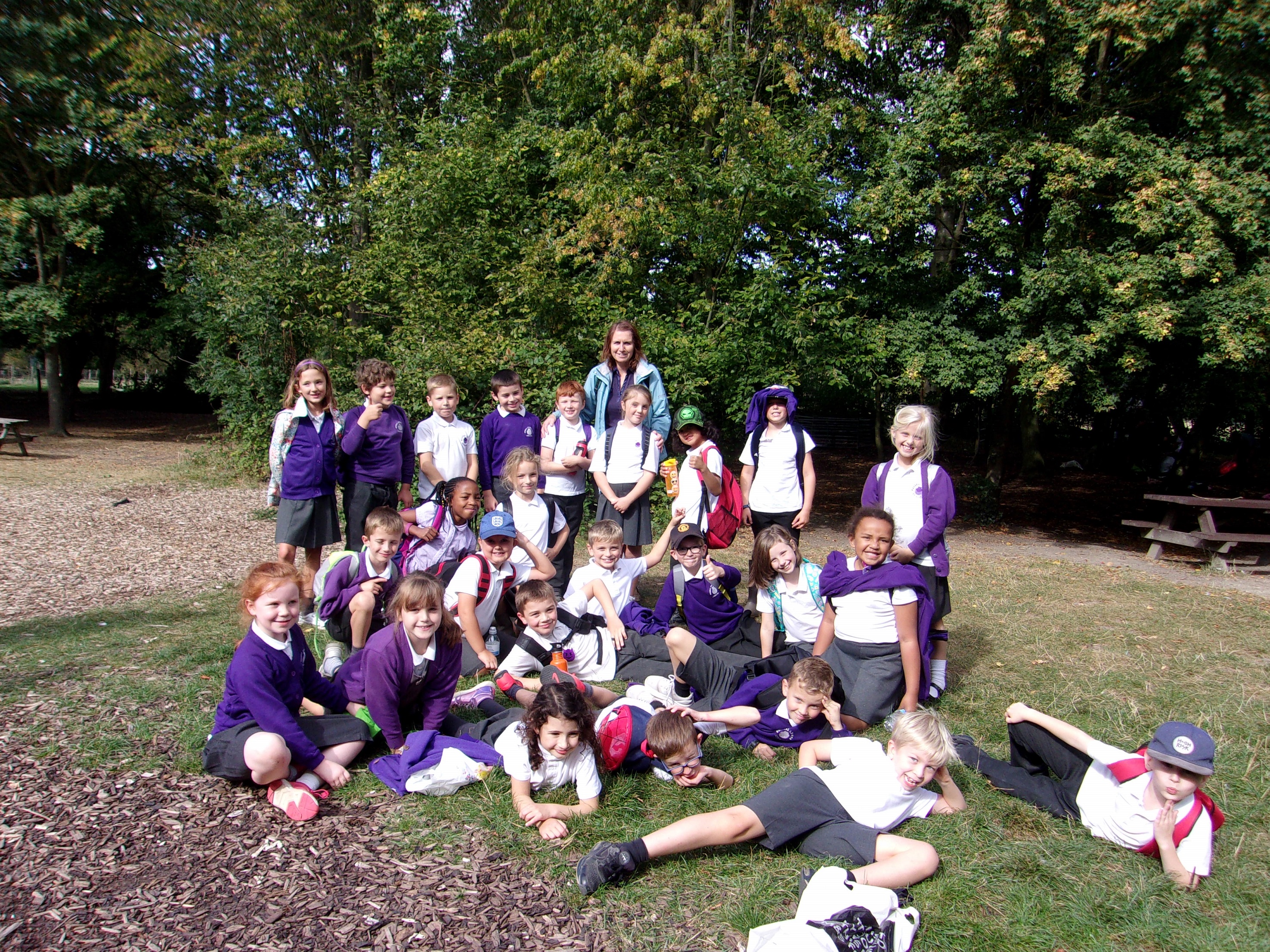 Year 4 Memories
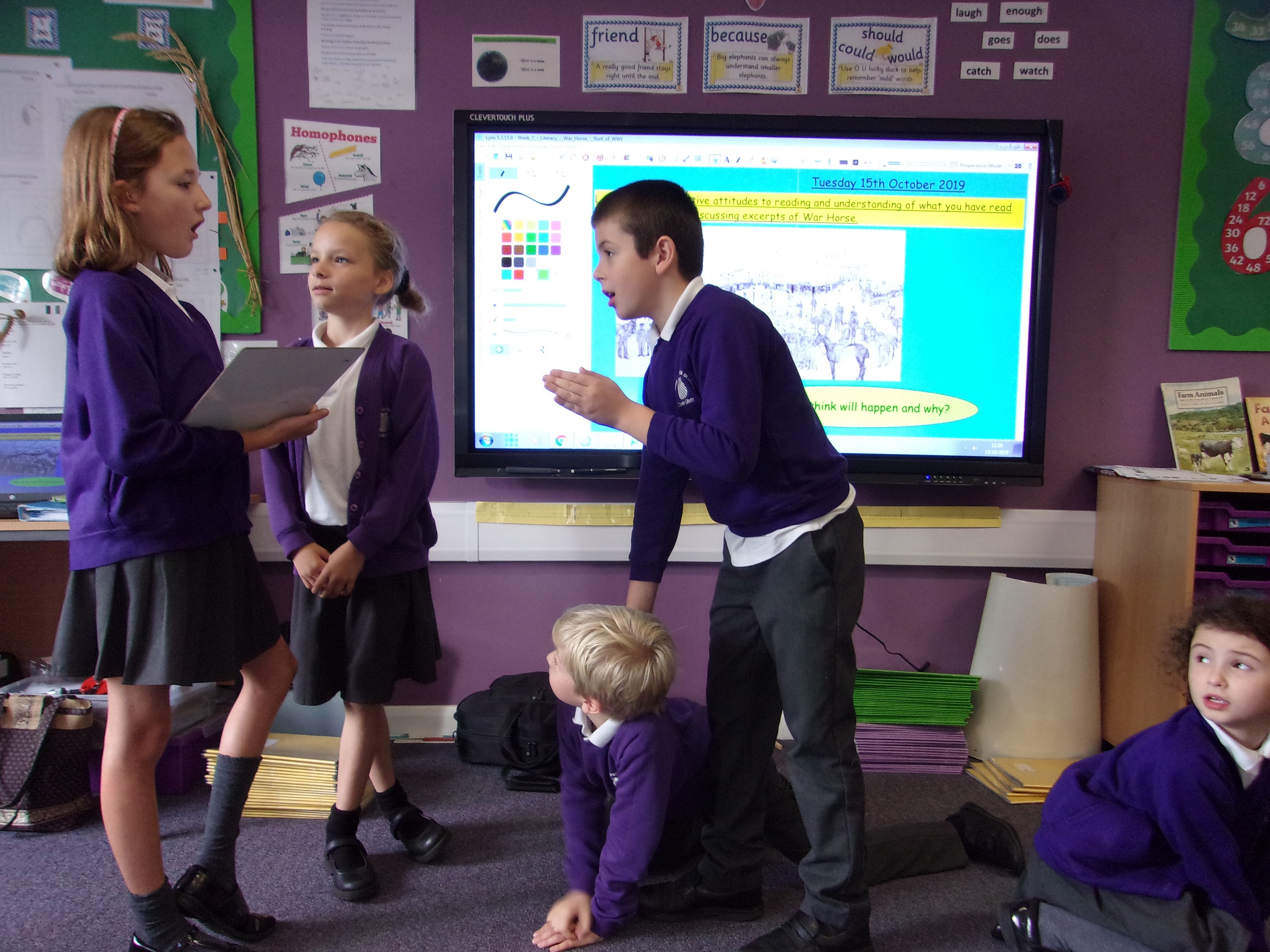 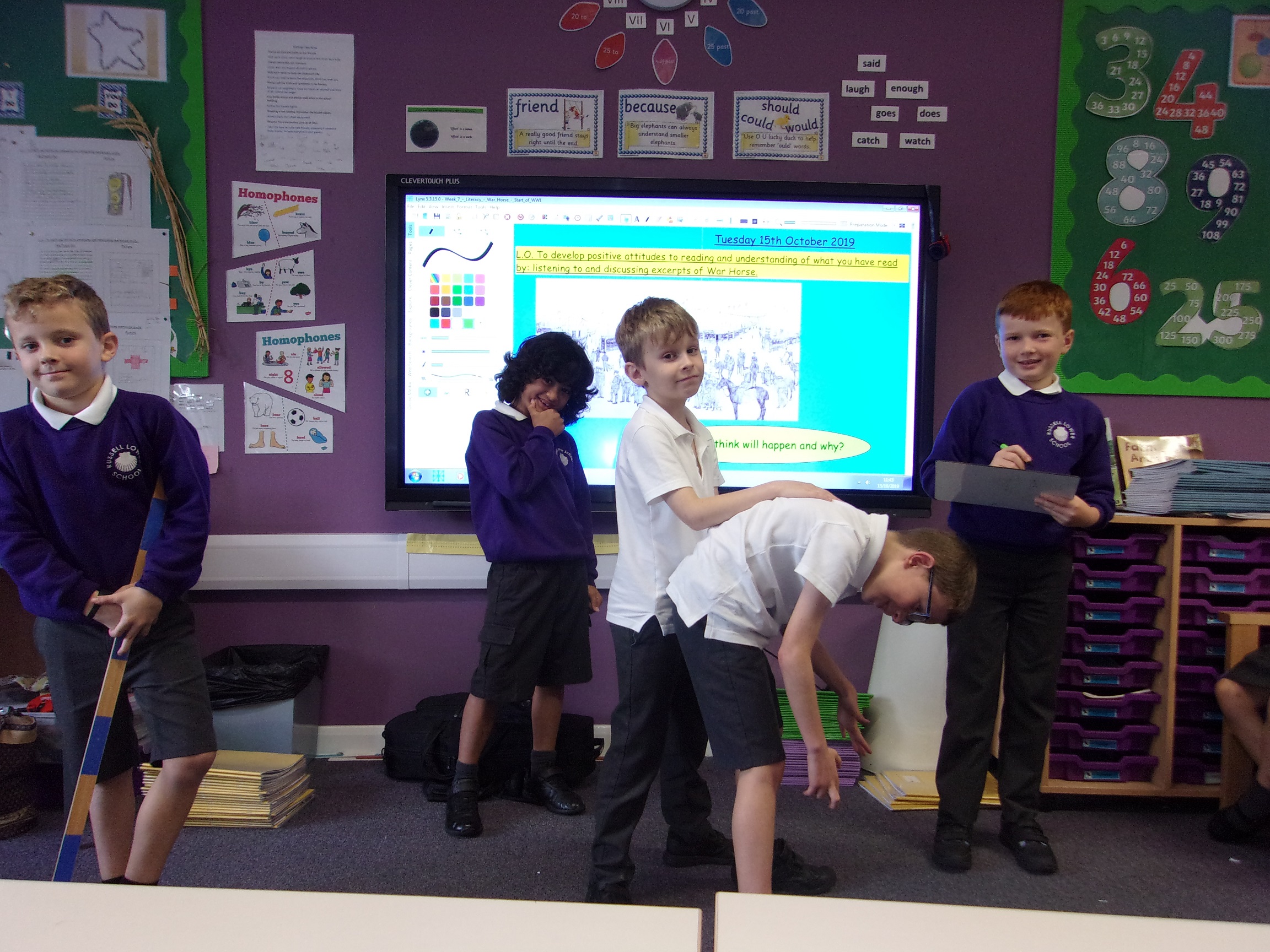 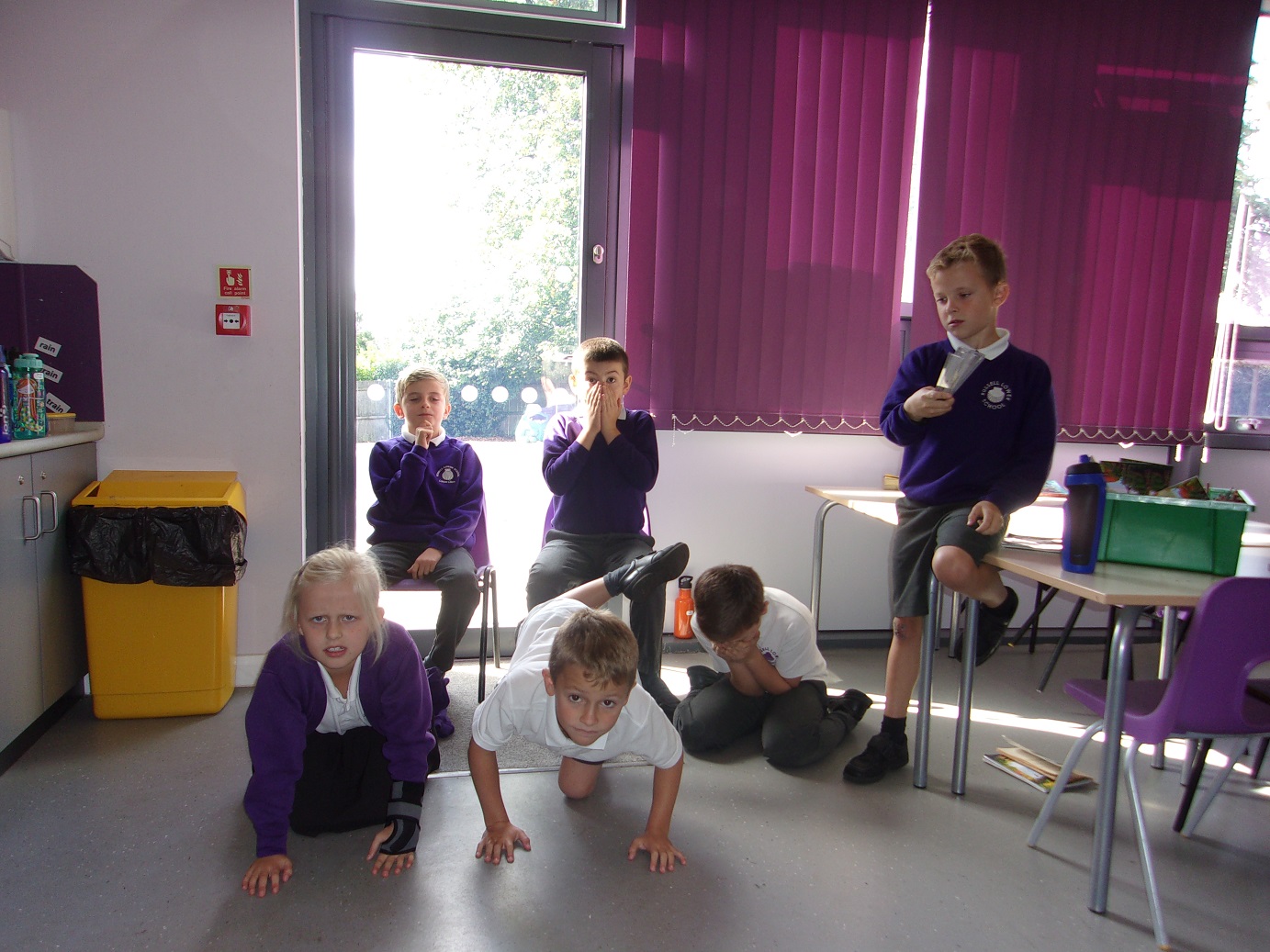 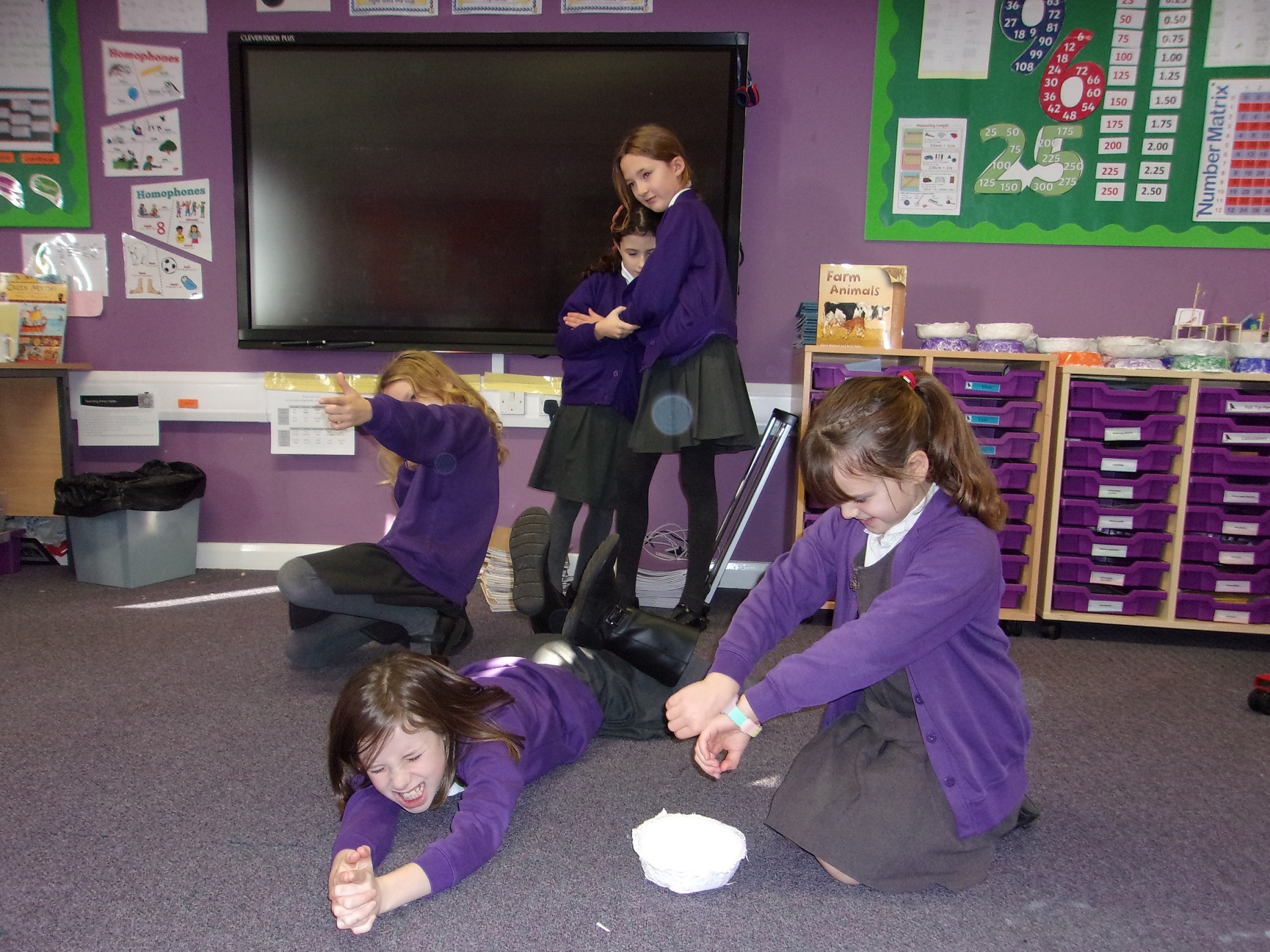 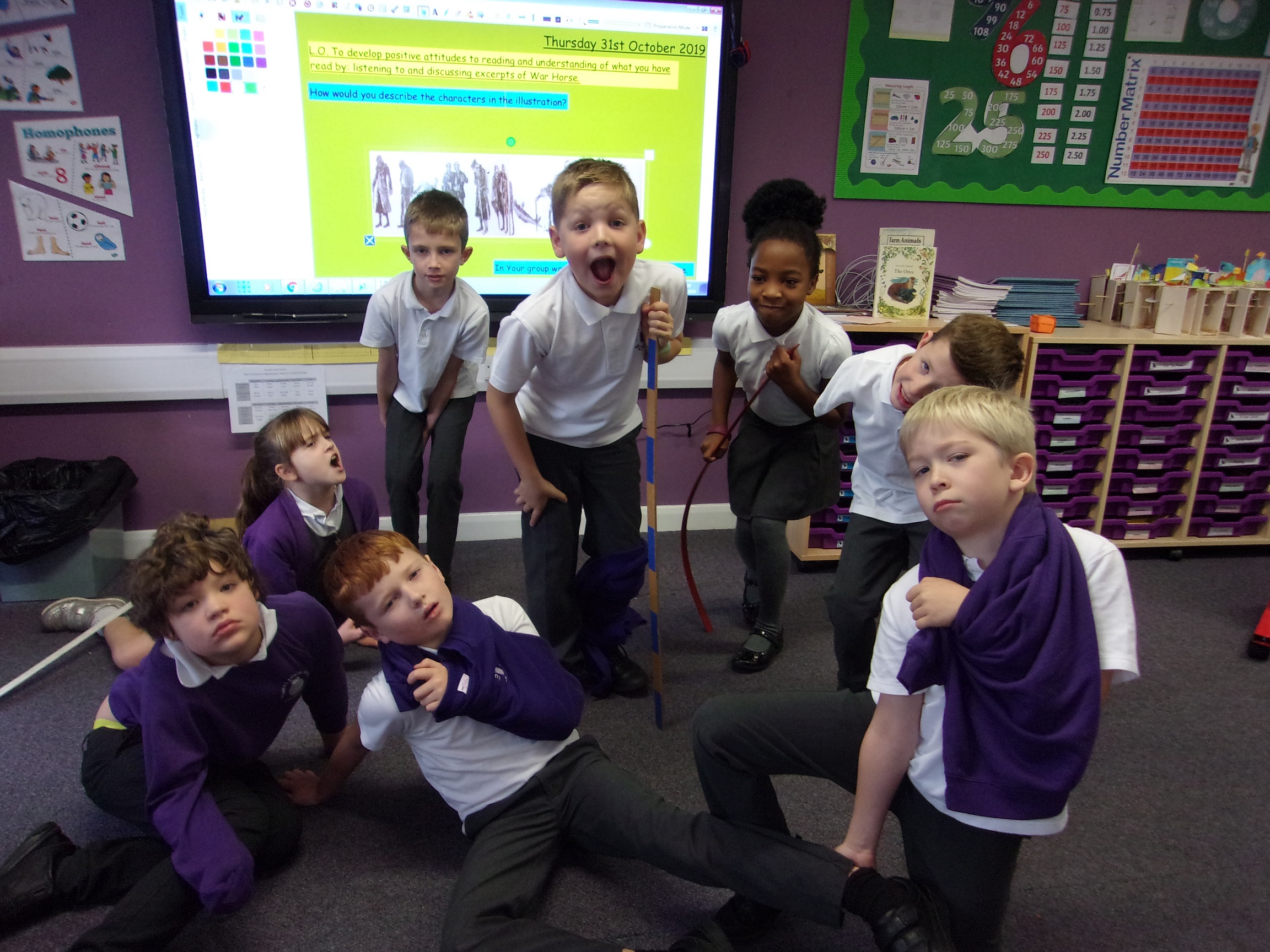 Role play with War Horse, by Michael Morpurgo – signing up, in the trenches, going home.
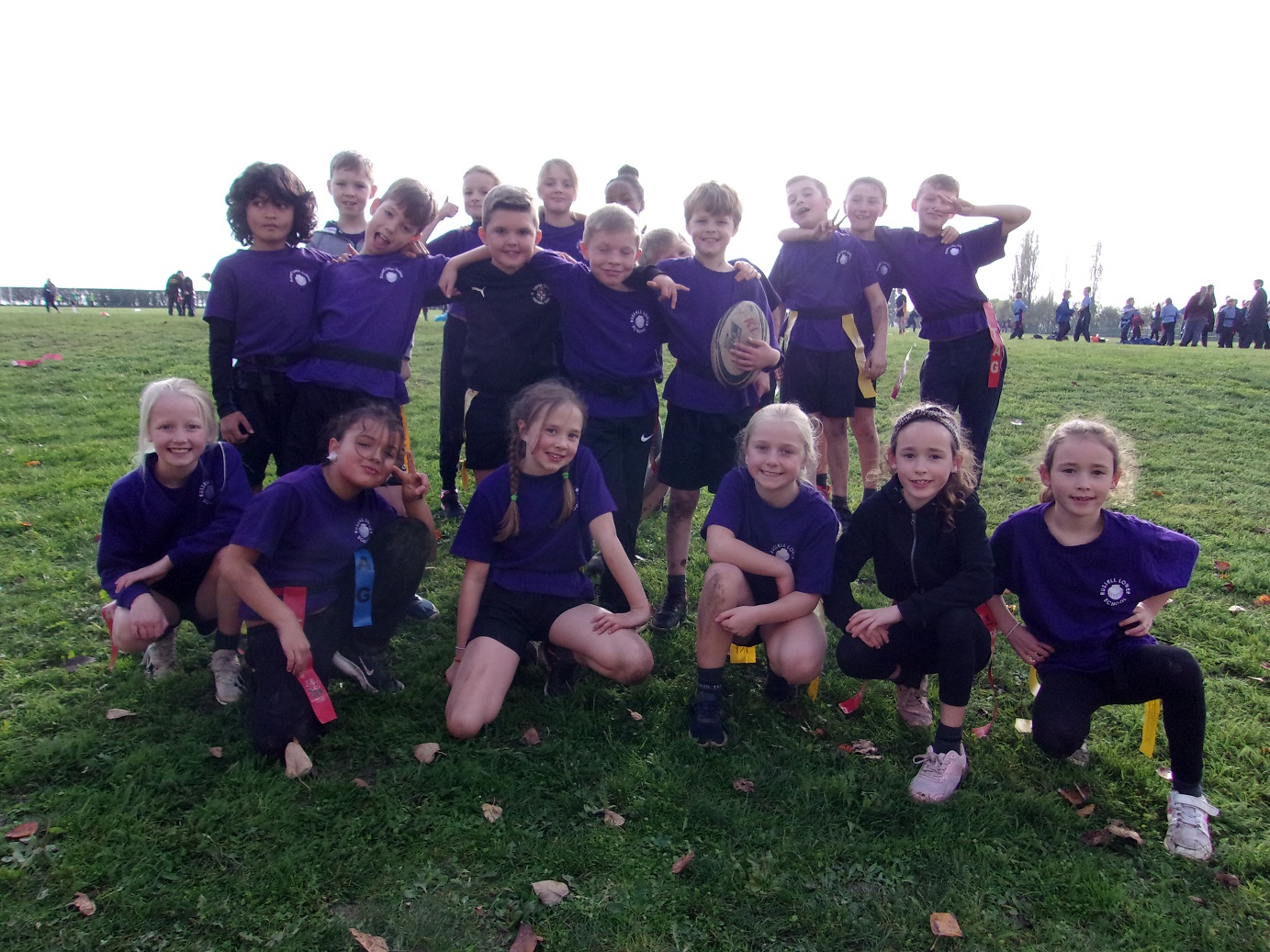 Tag rugby festival, October 2019.
We have
attitude!
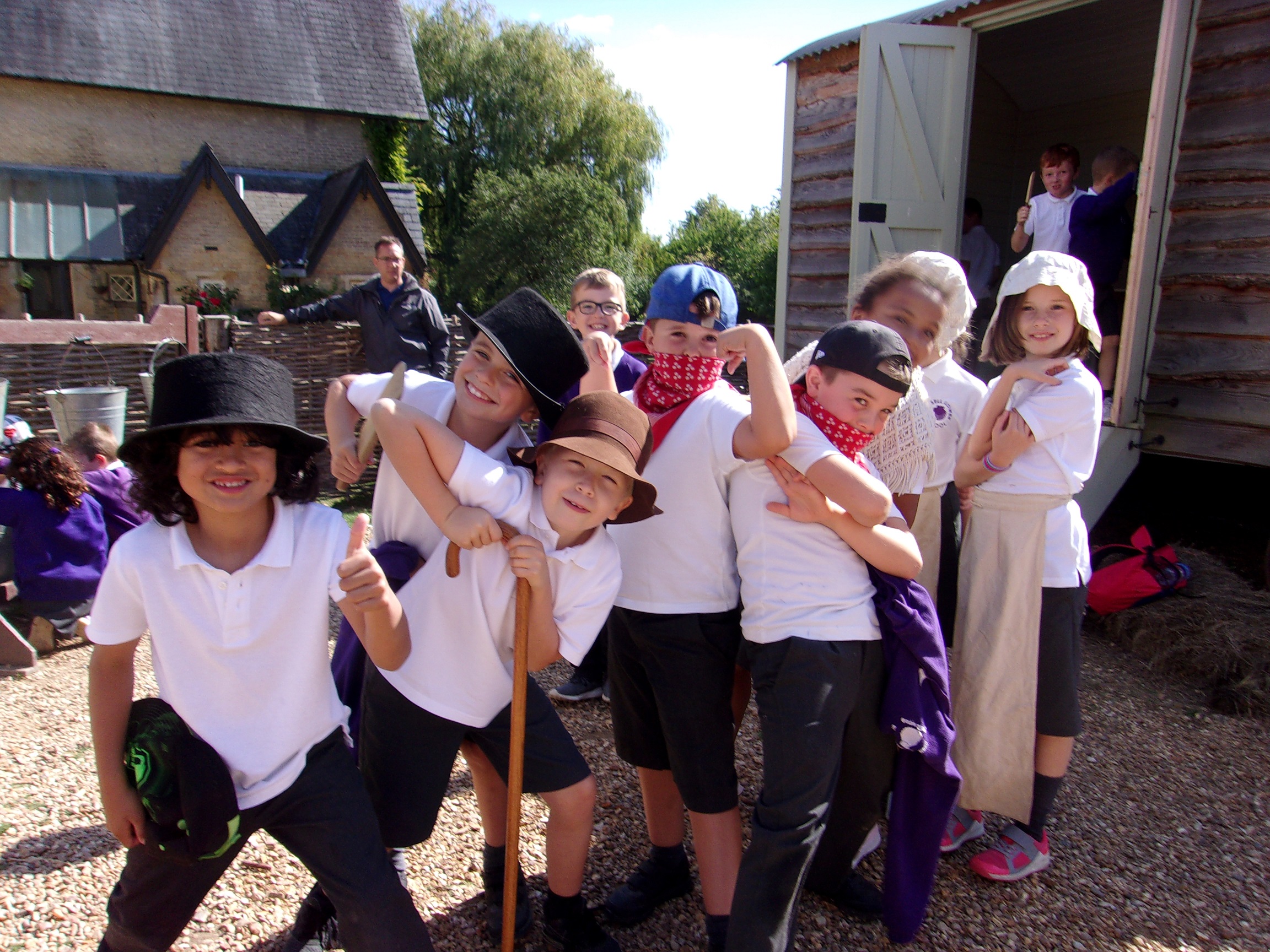 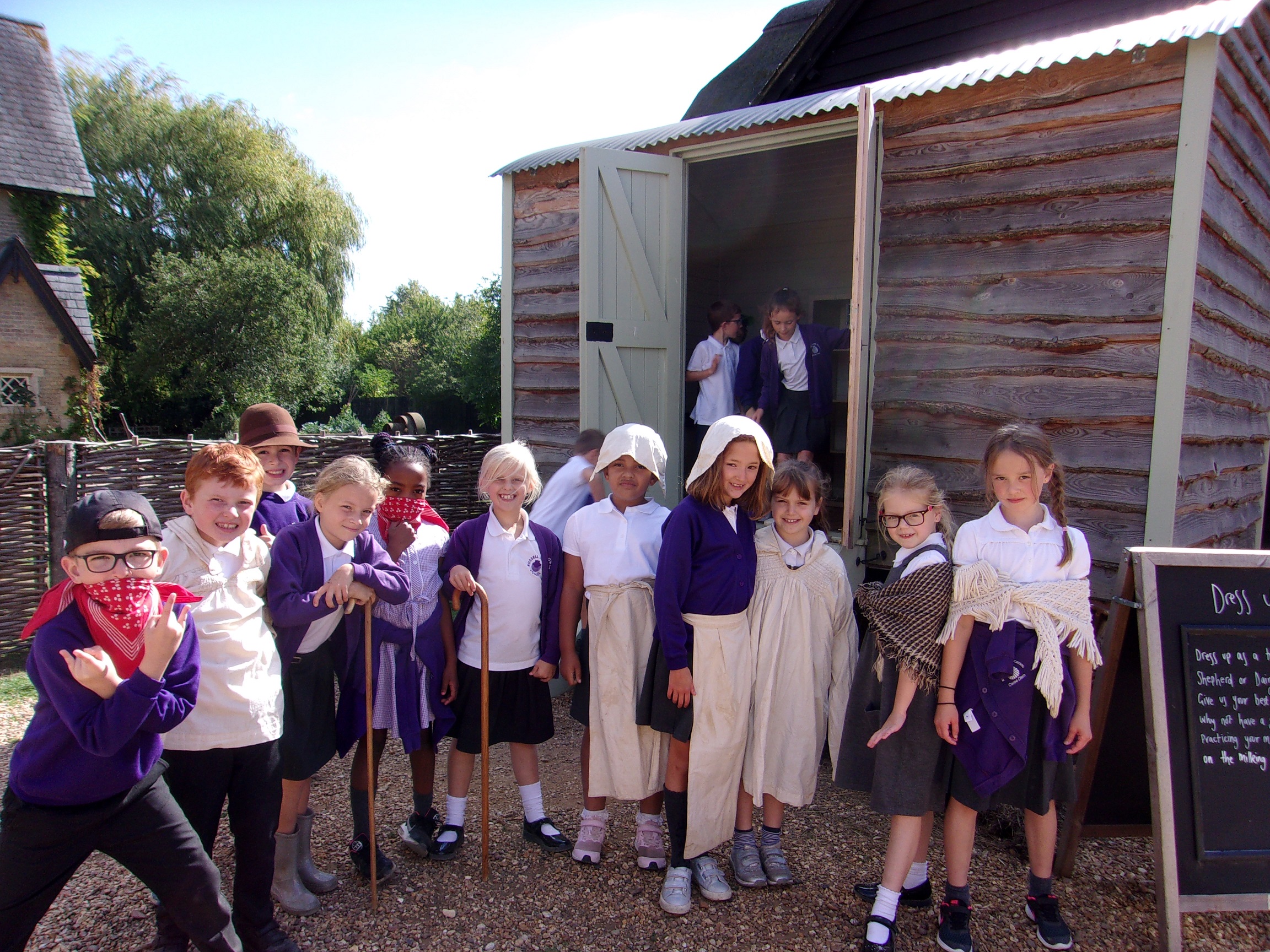 Wimpole Farm-
Immersing ourselves in a life at the beginning of the 20th century.
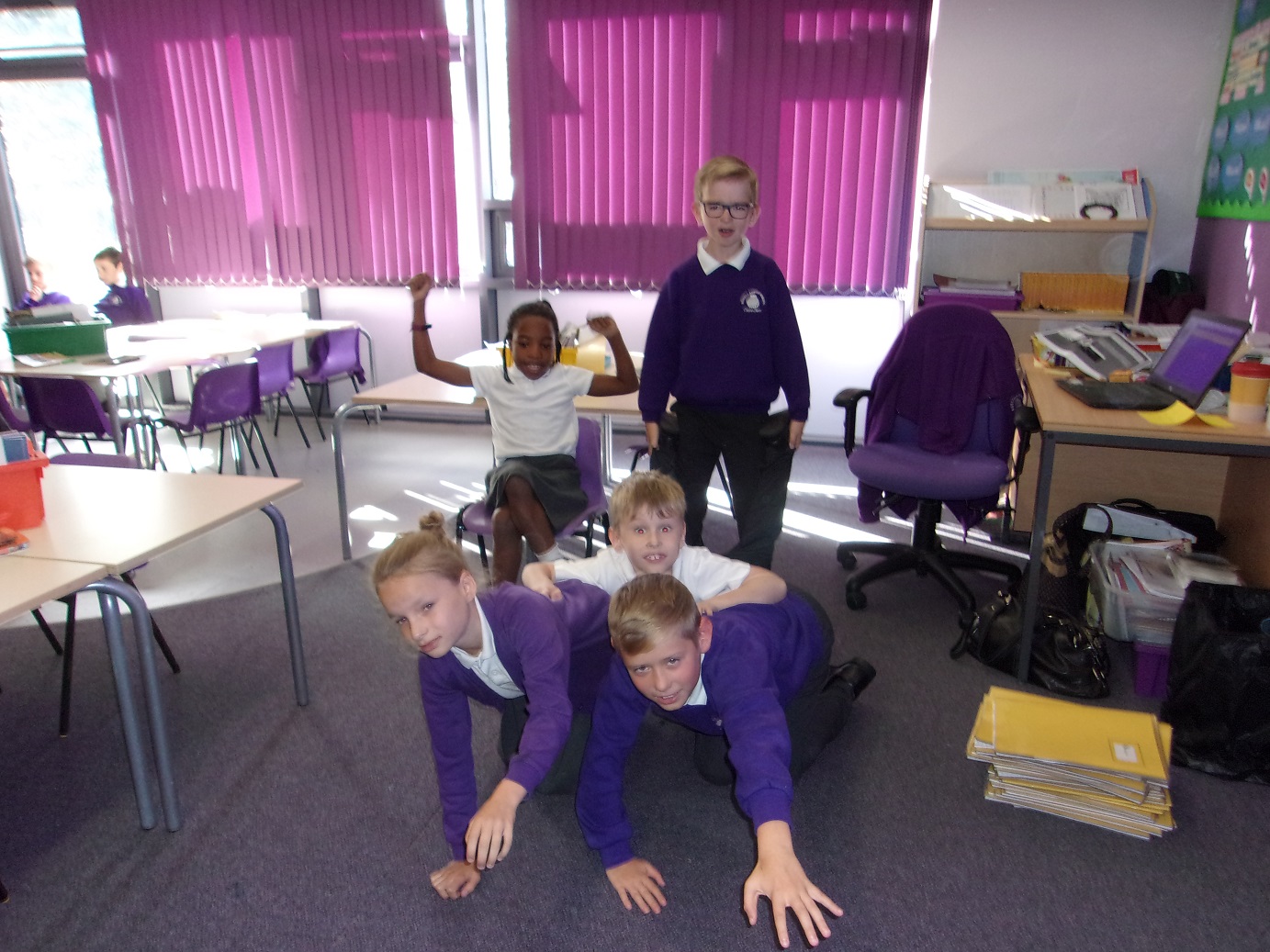 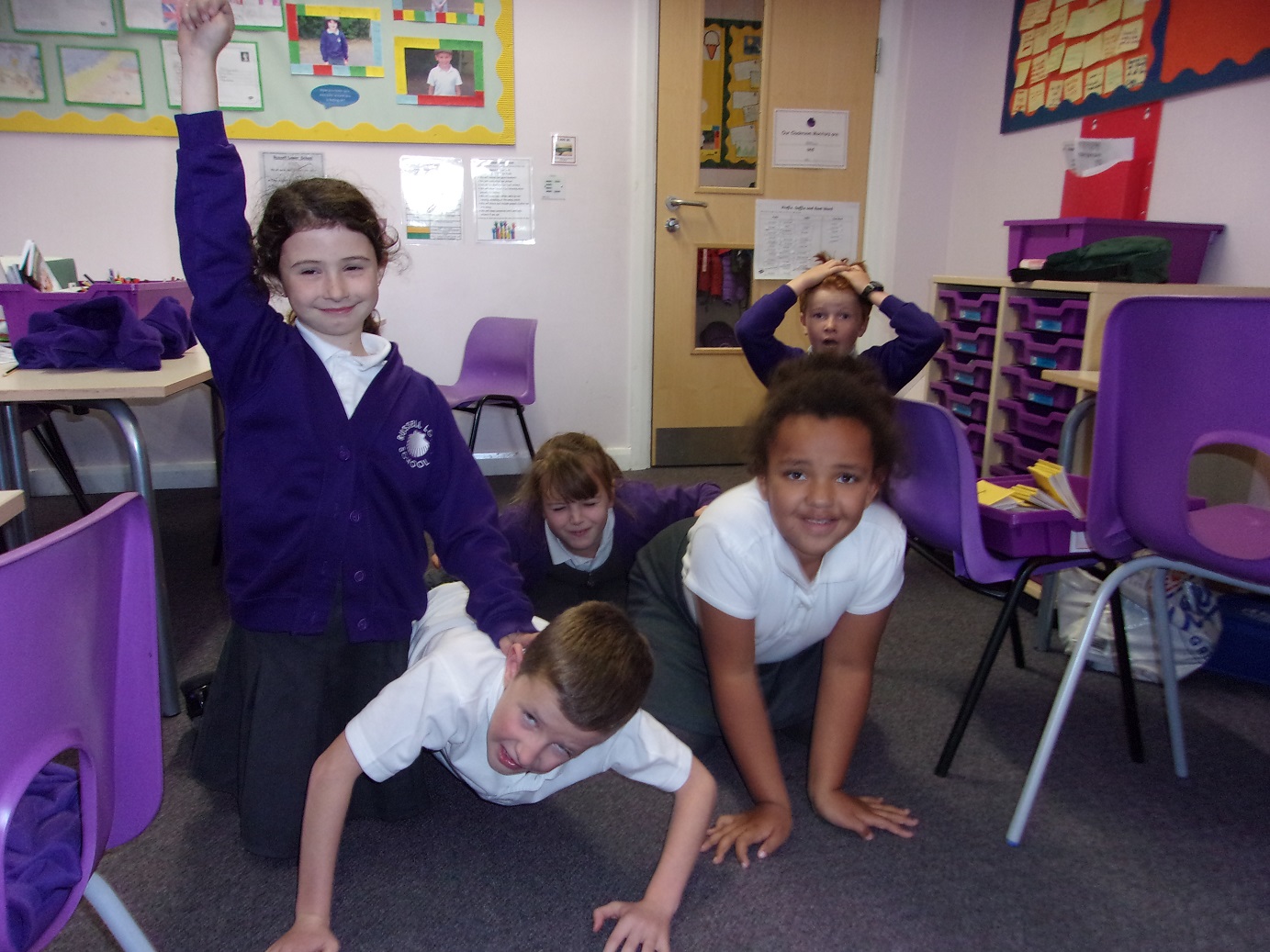 Drama helps us learn.
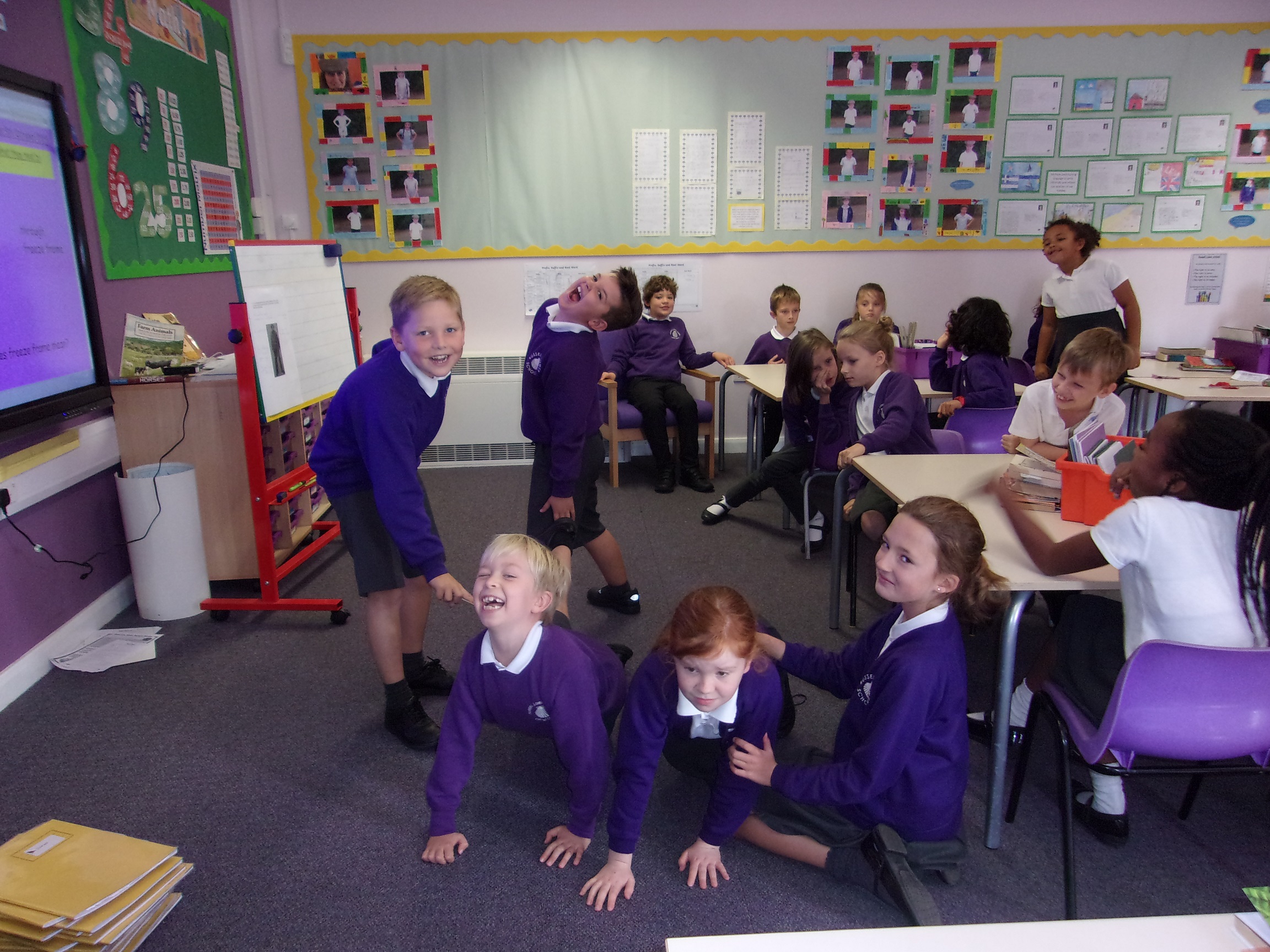 Role play with
War
Horse
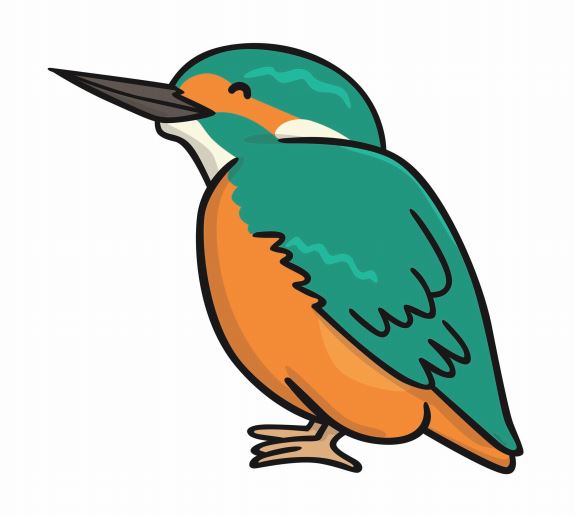 Kingfishers Class of 2019 - 2020
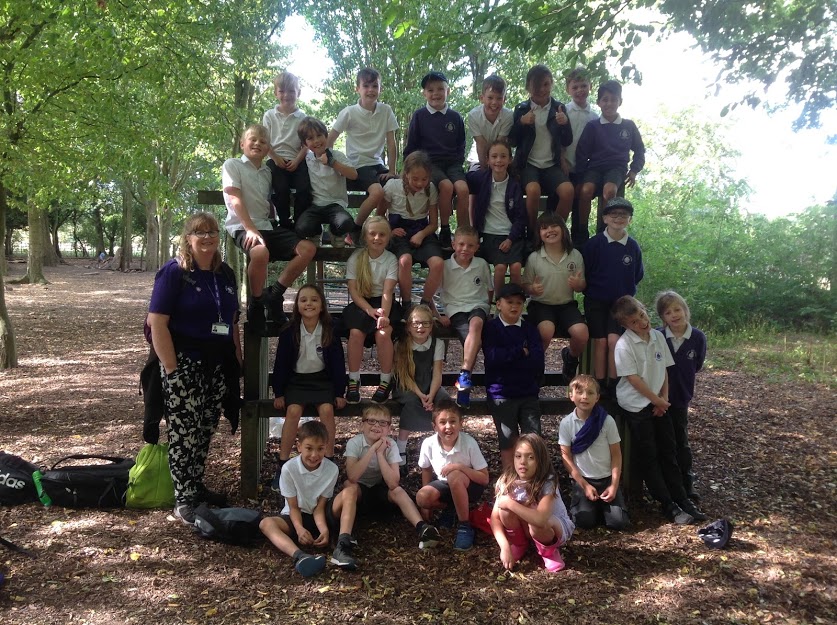 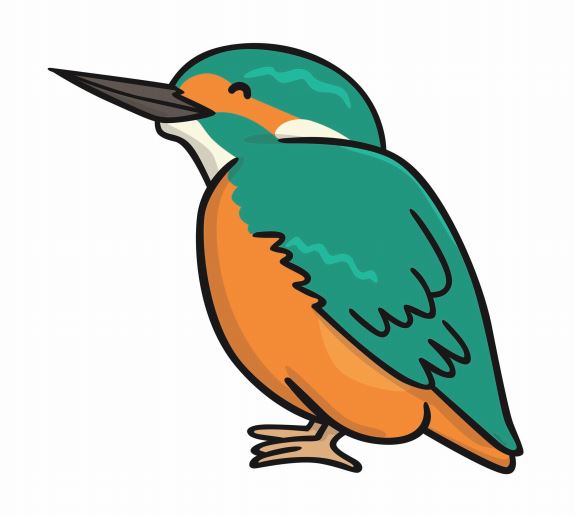 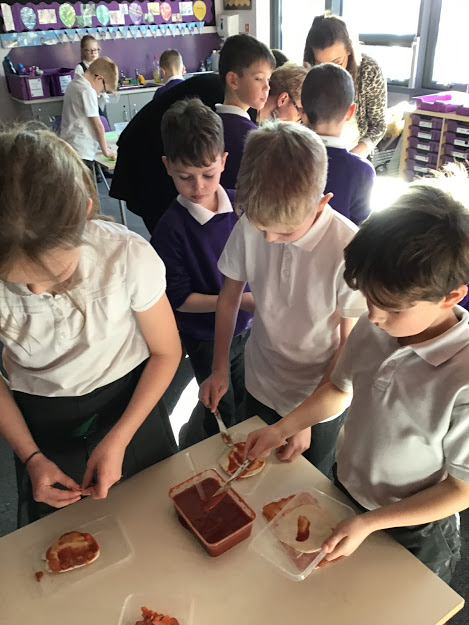 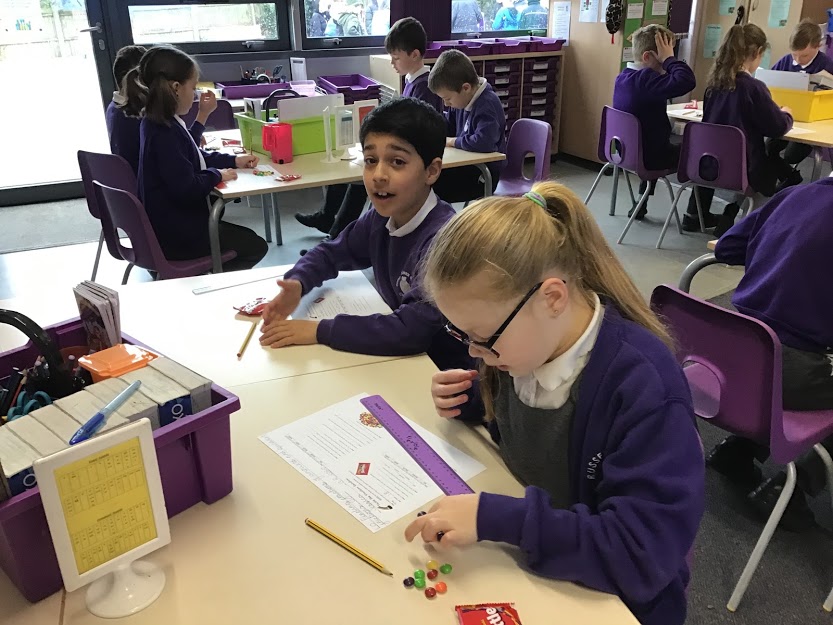 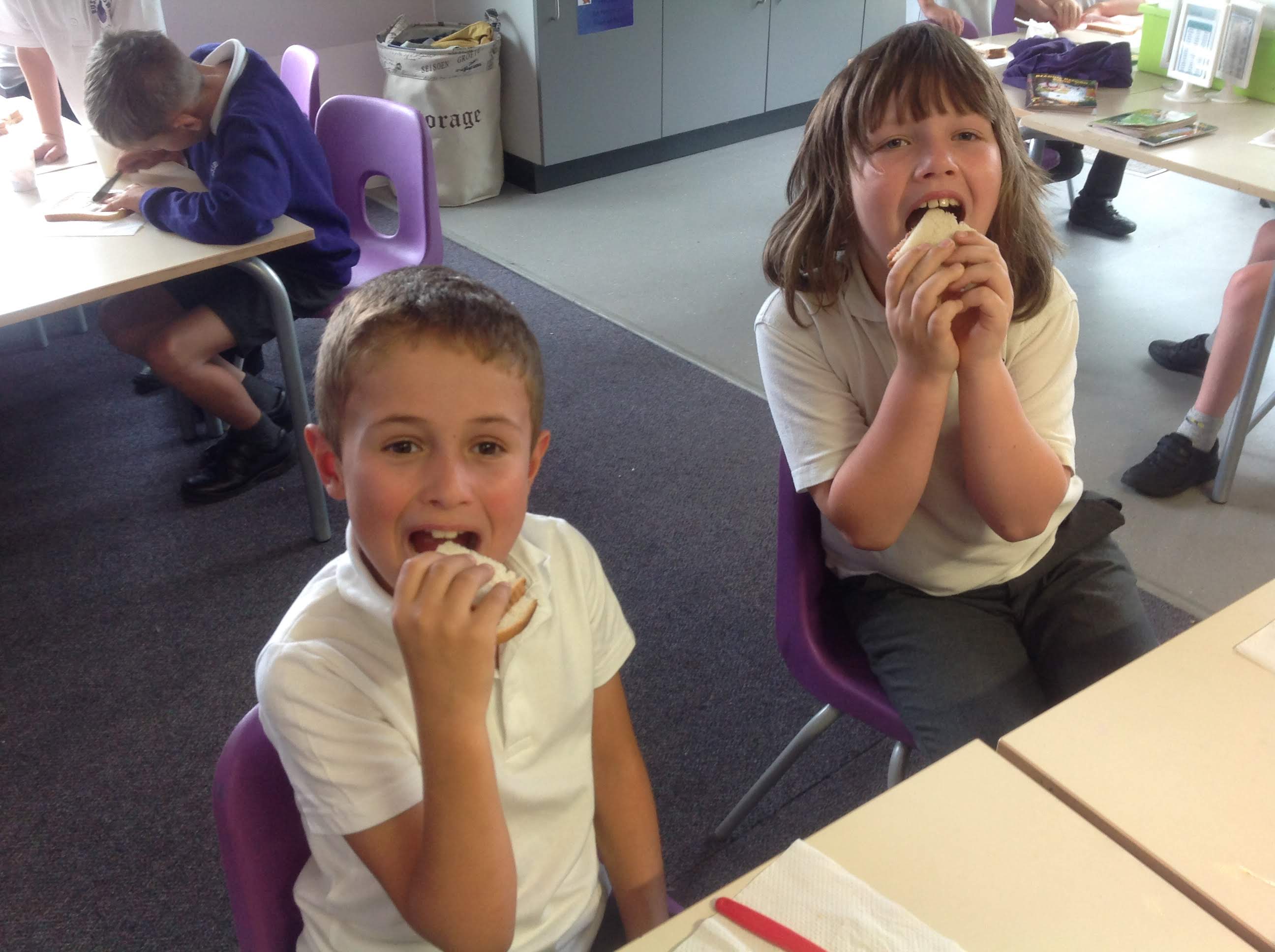 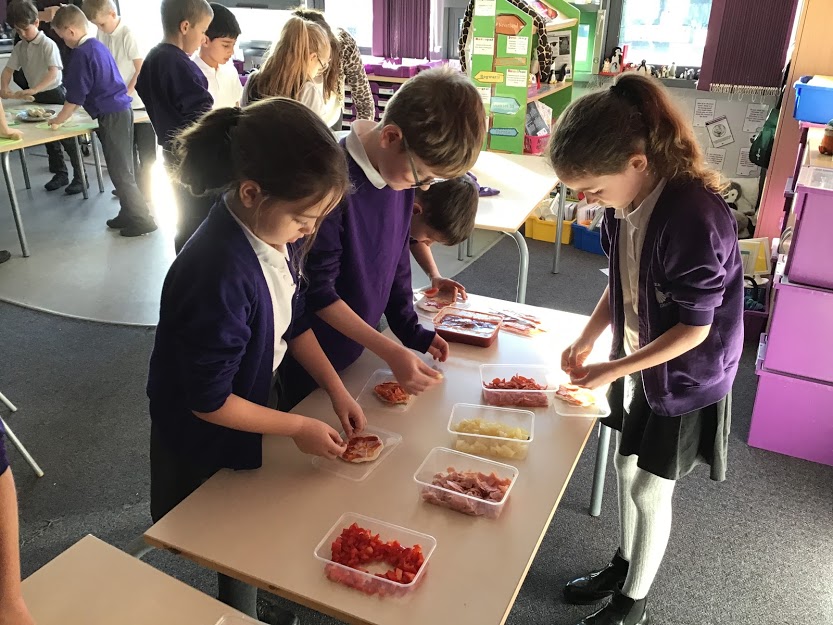 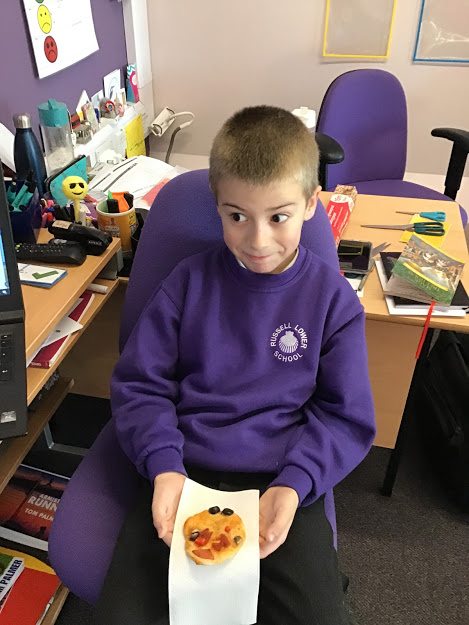 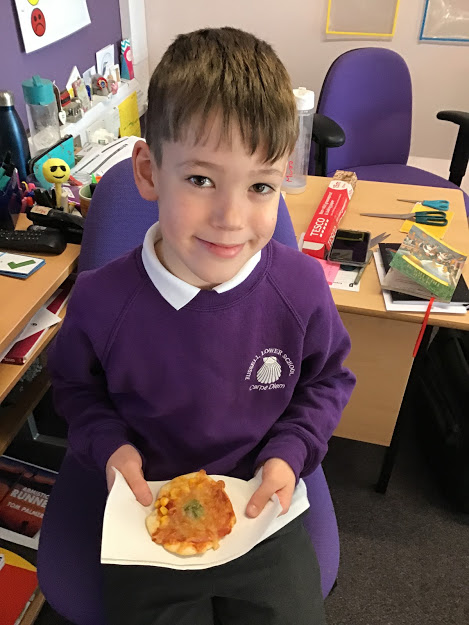 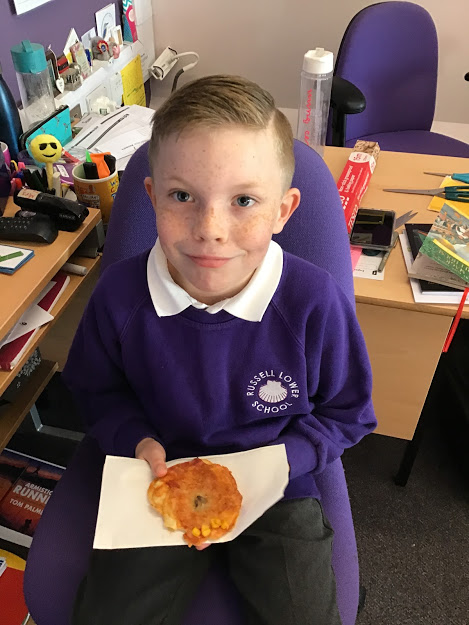 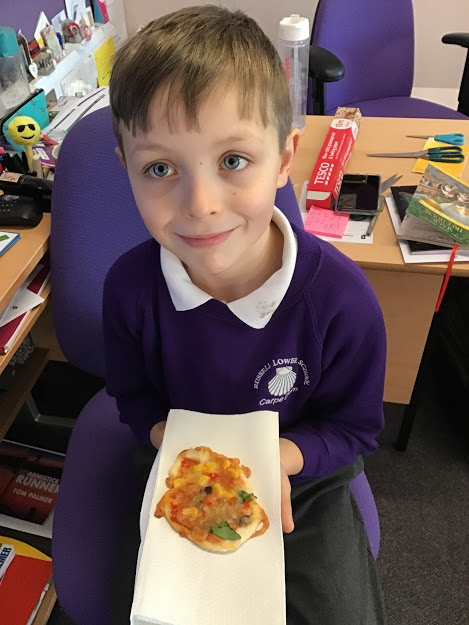 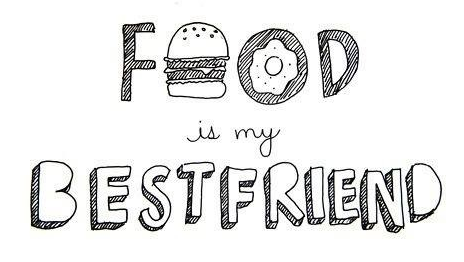 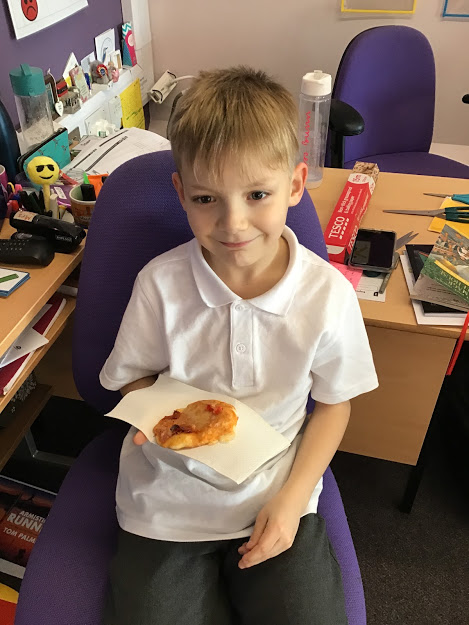 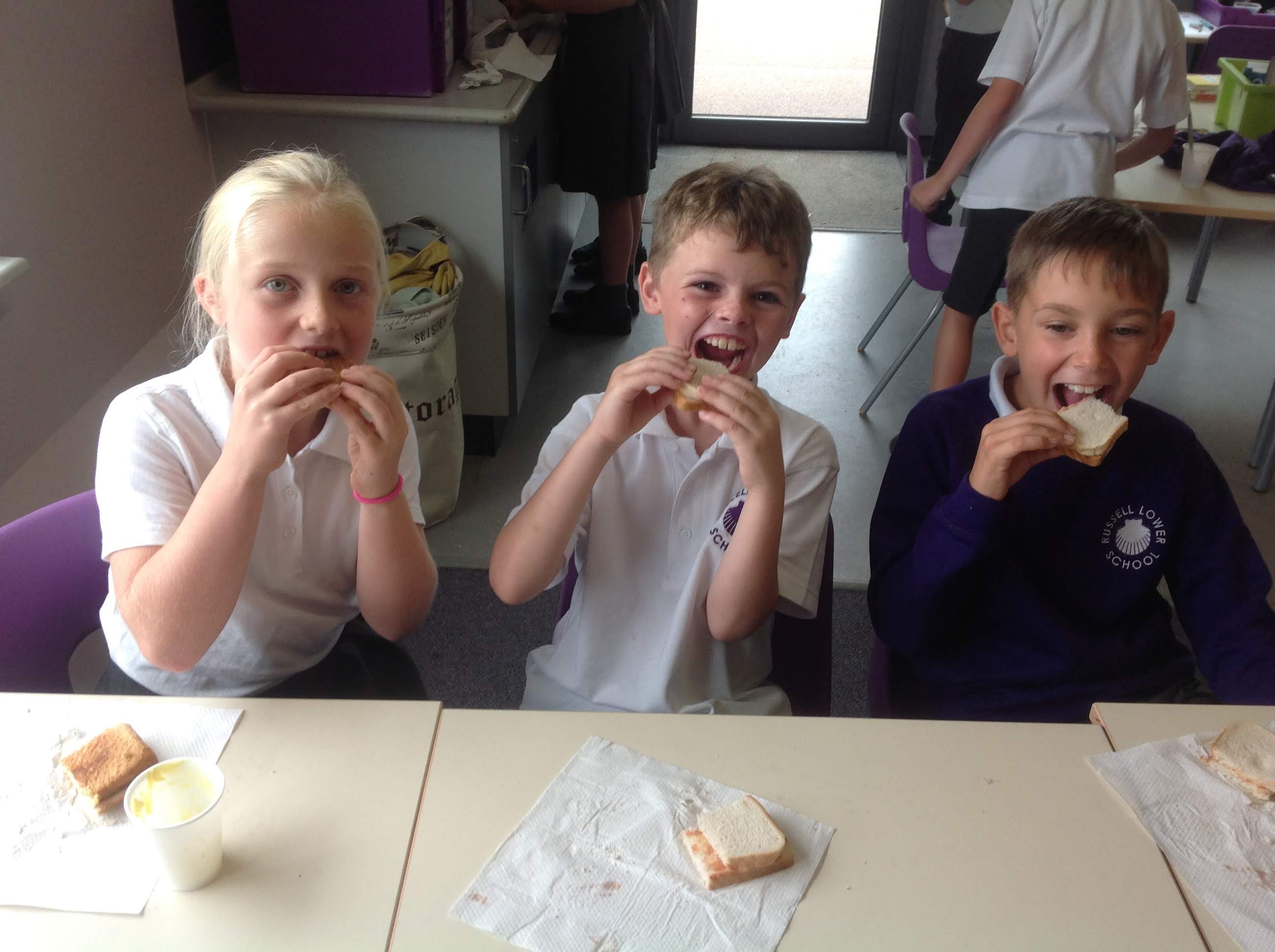 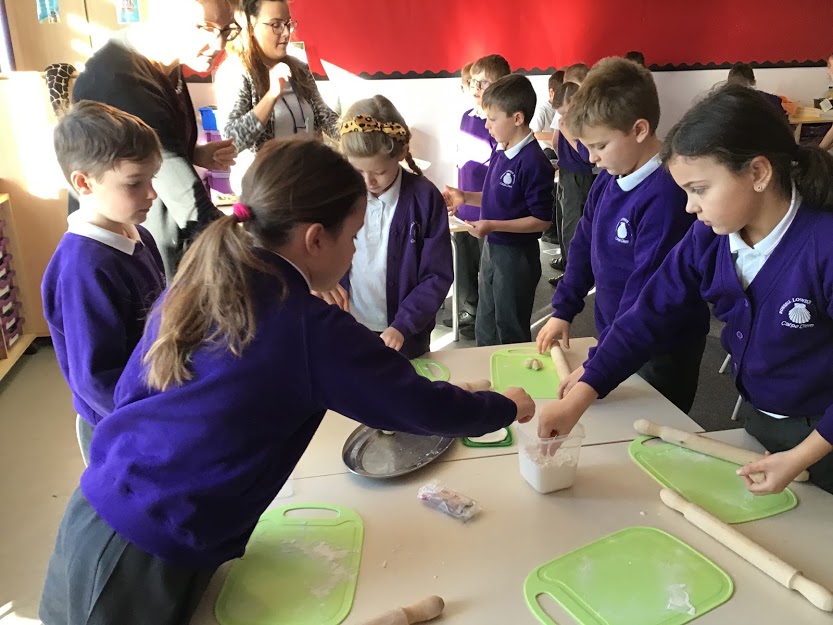 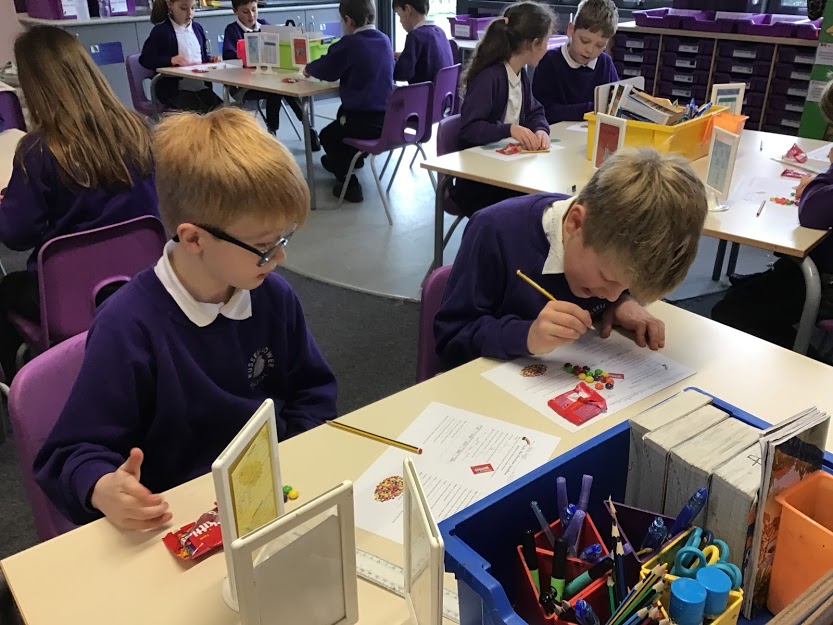 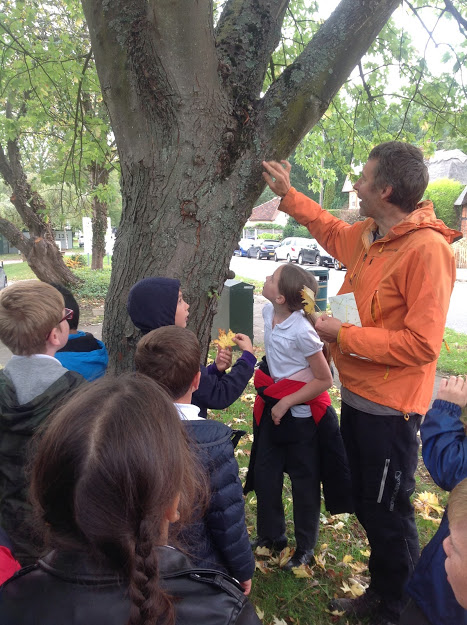 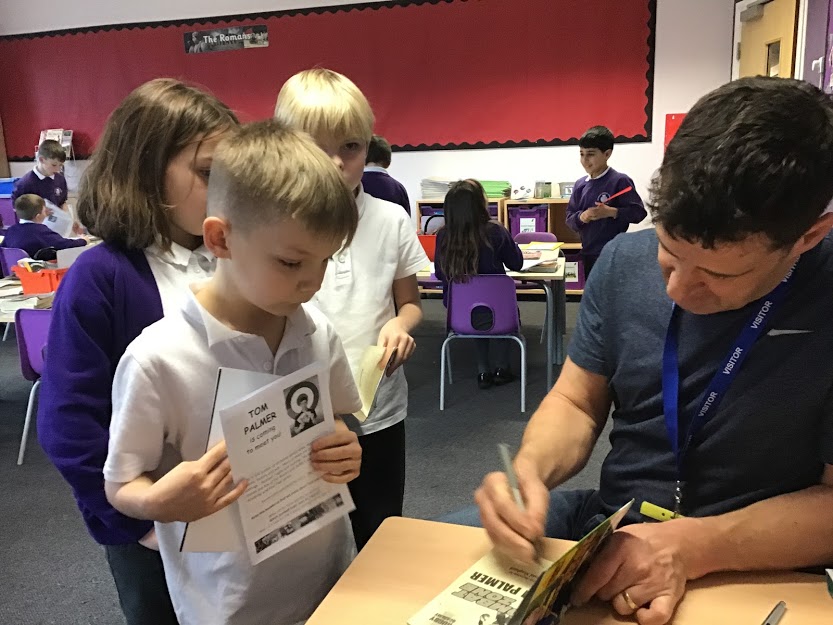 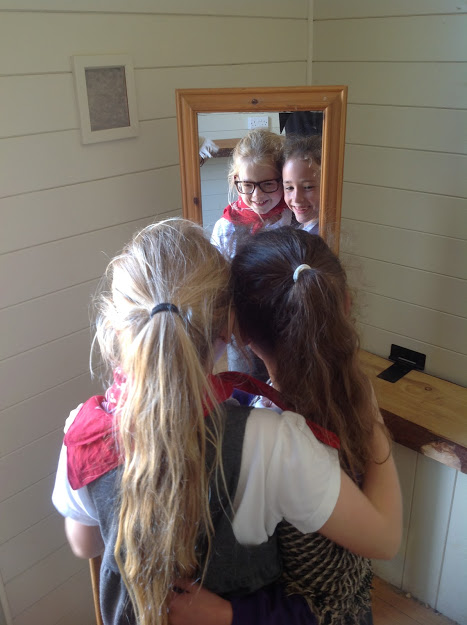 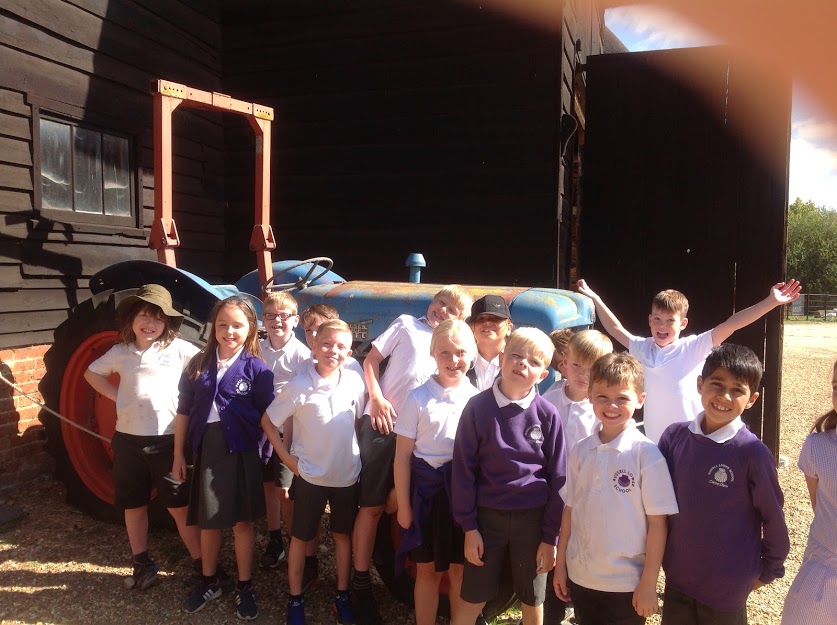 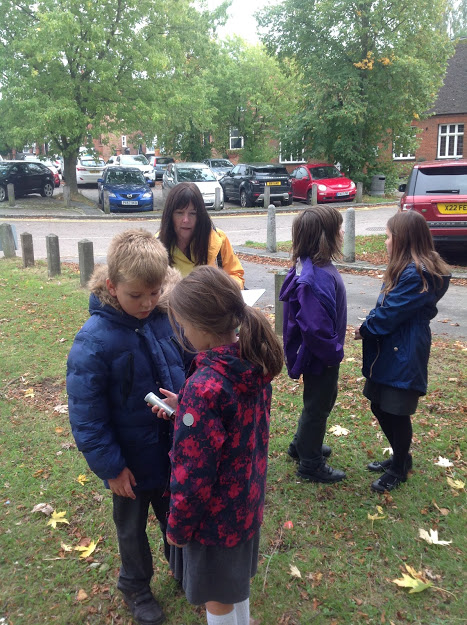 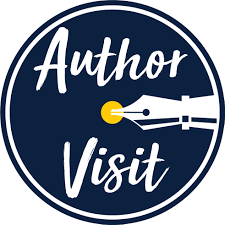 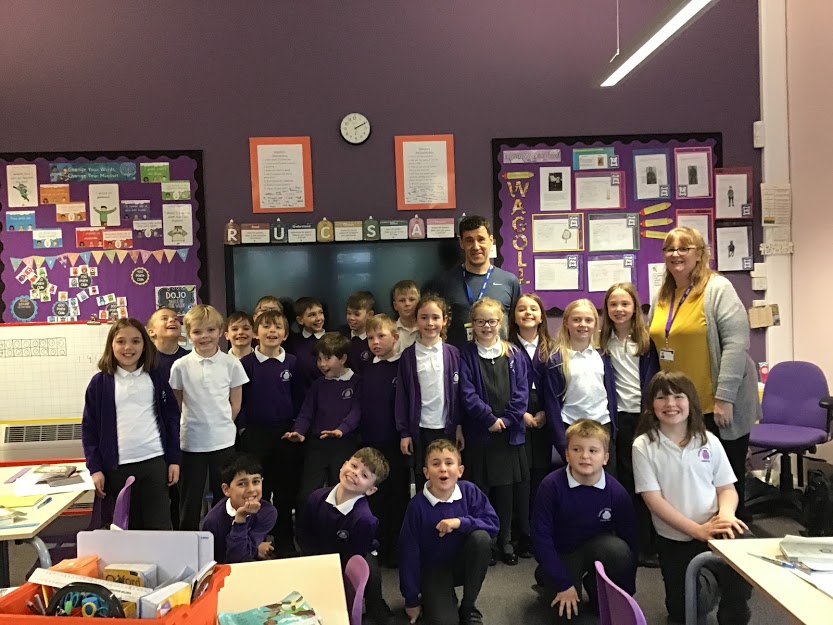 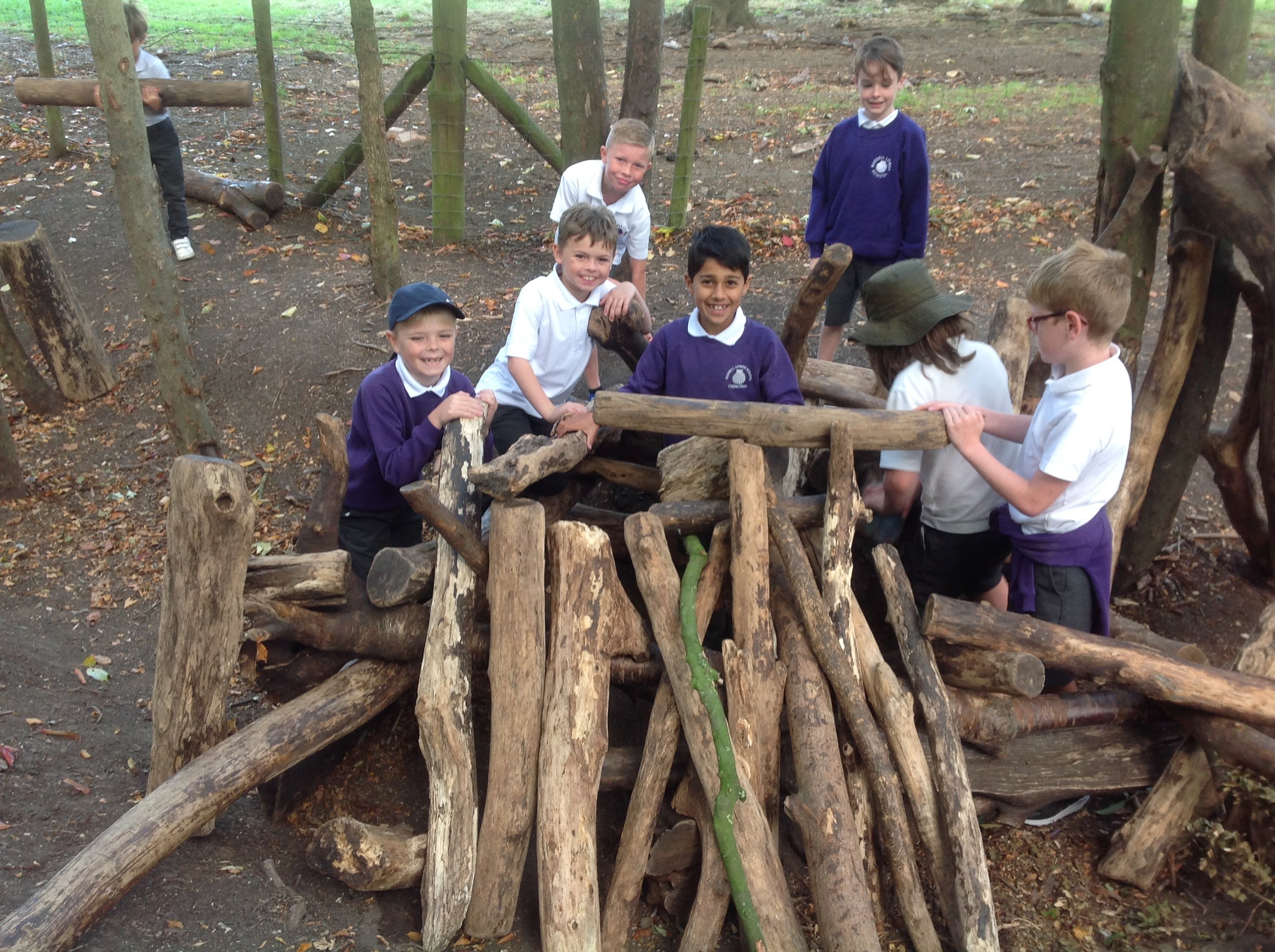 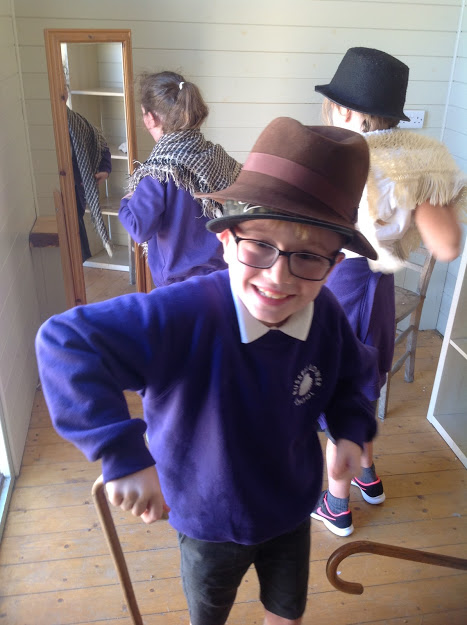 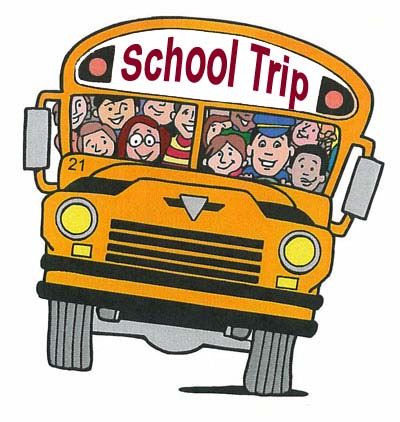 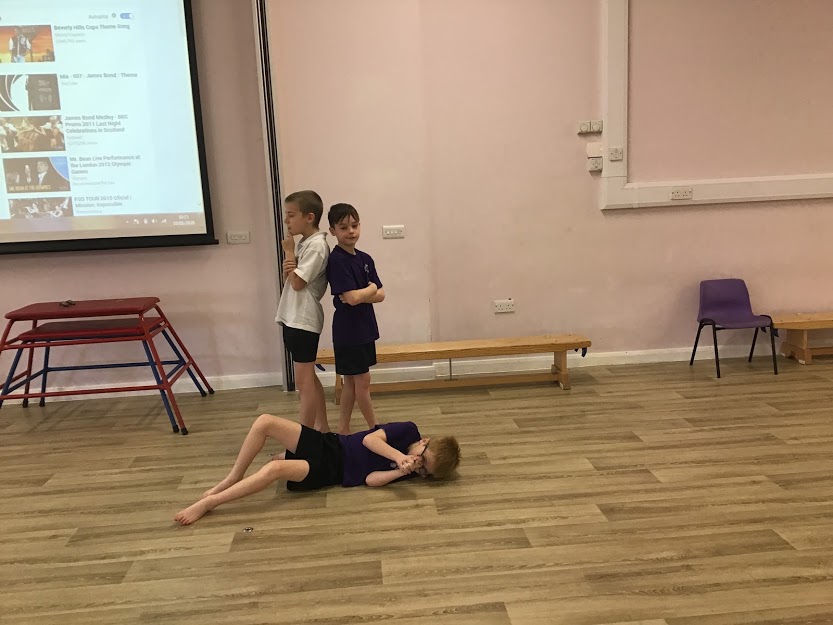 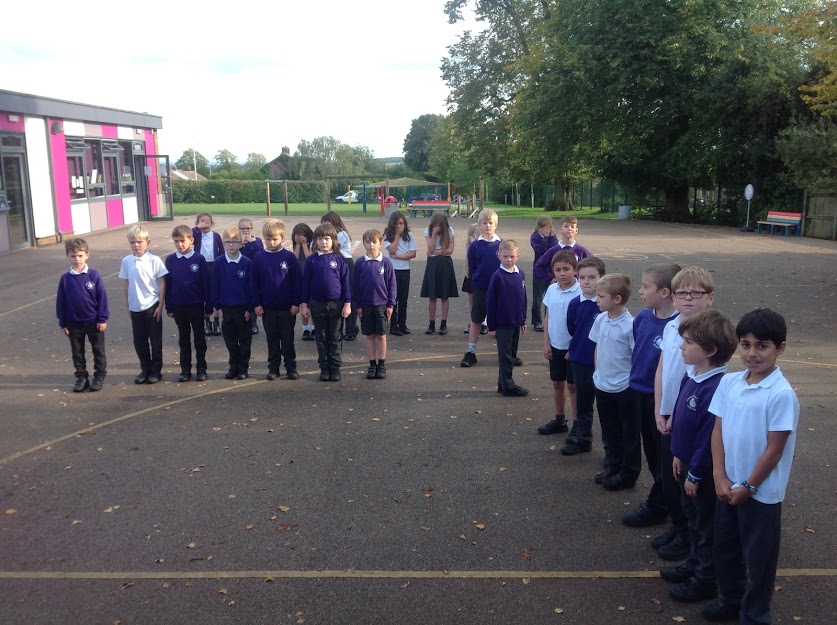 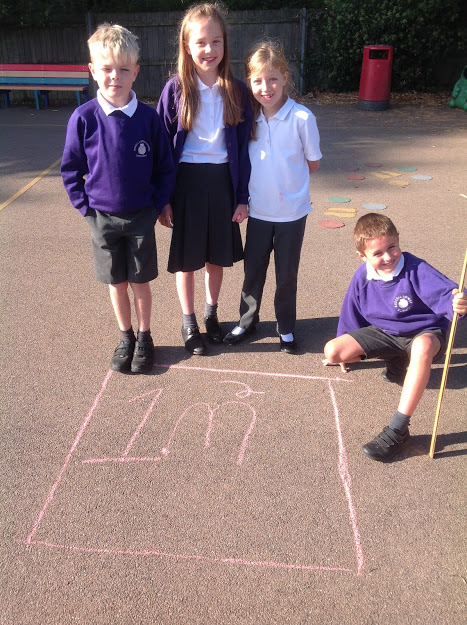 Drama, Dance & Discovery
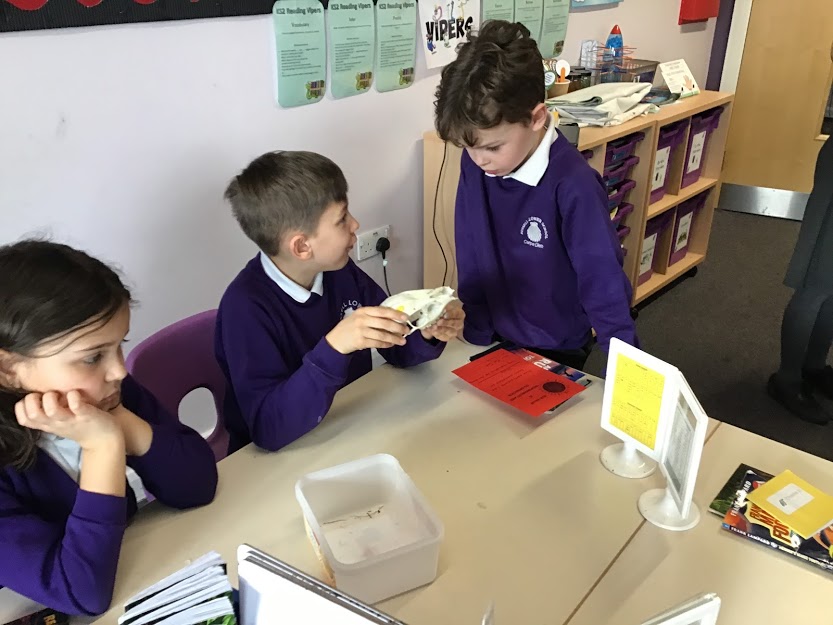 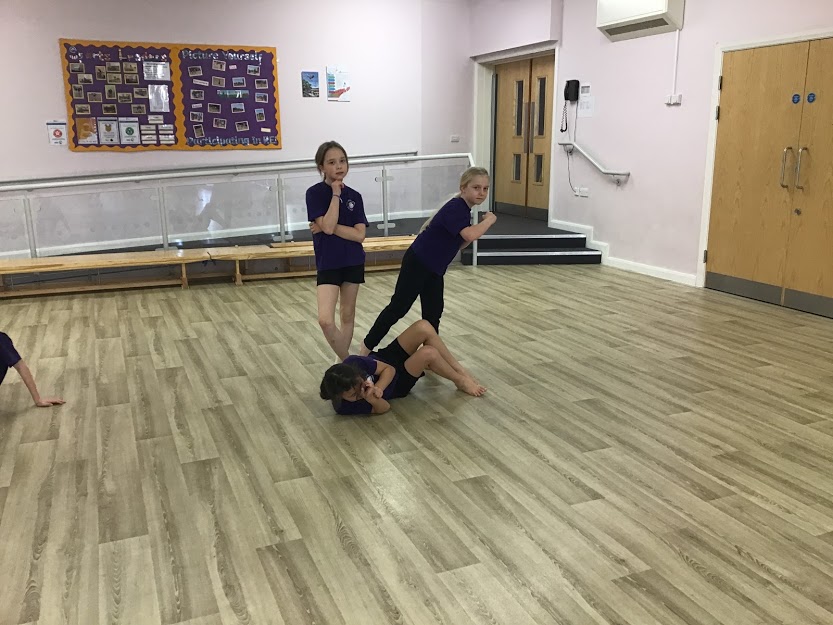 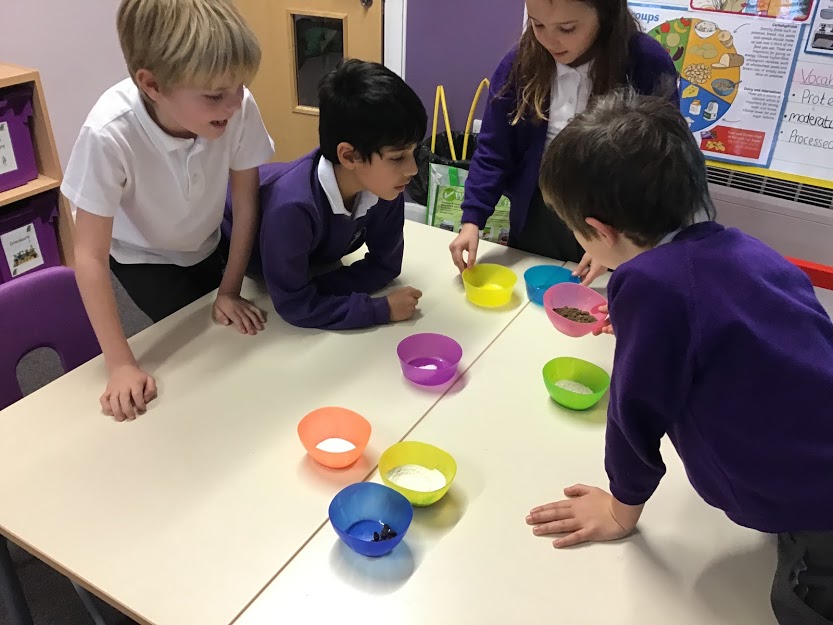 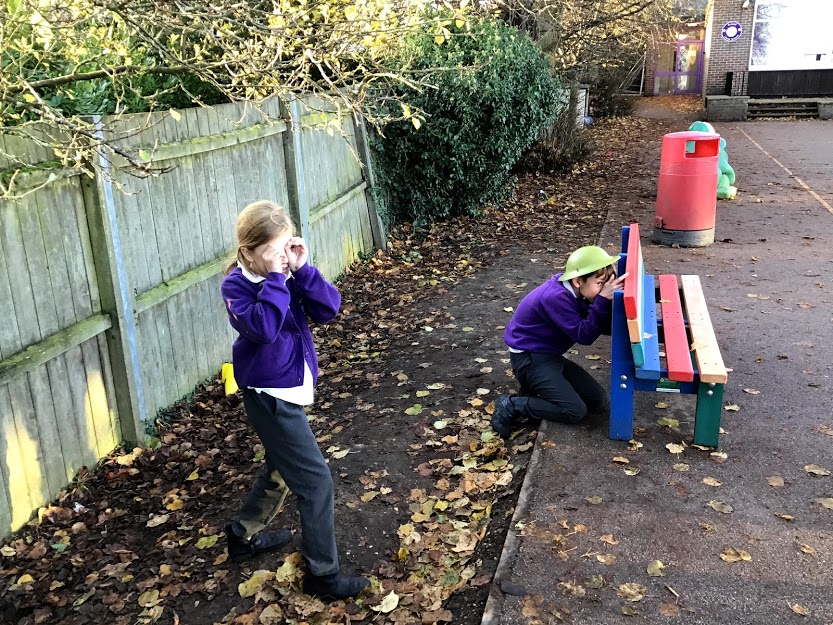 School Councillors
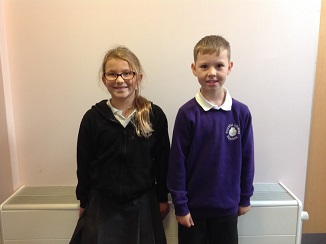 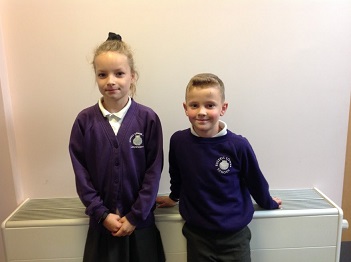 .
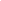 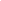 A big thank you and well done to the Year 4 school councillors, Alfie, Bella, Charlie, Lily, Braden and Zoe for all of their brilliant efforts and commitment.
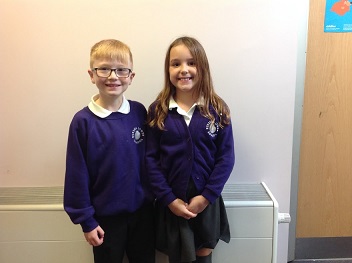 The Year 4s played a huge part in running a very successful stall at the Christmas Fayre selling cakes, biscuits and hot chocolates. They also helped create our school eco code which will be used across the school for many years to come!
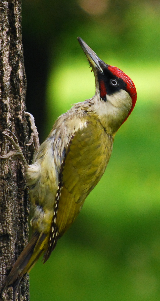 Woodpecker class 2019-2020
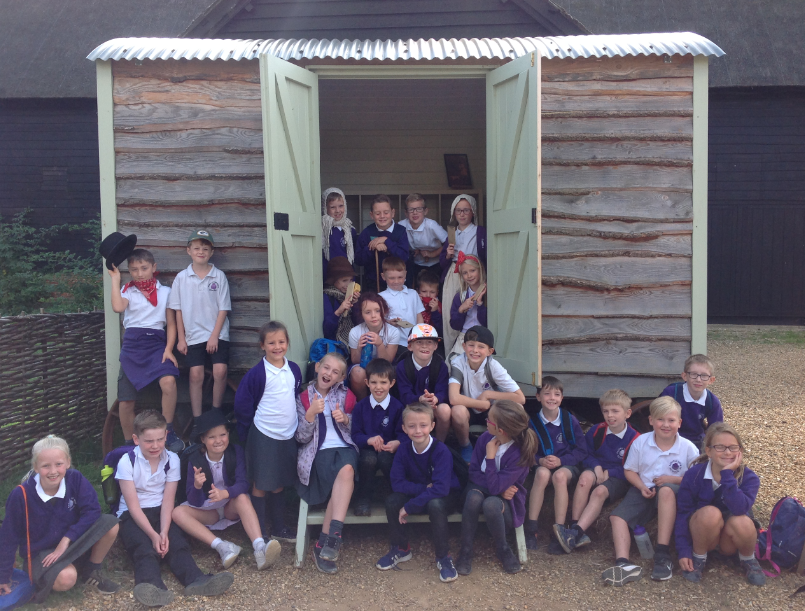 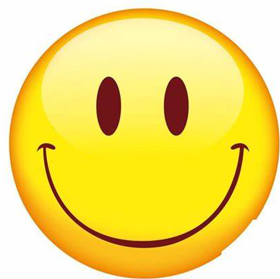 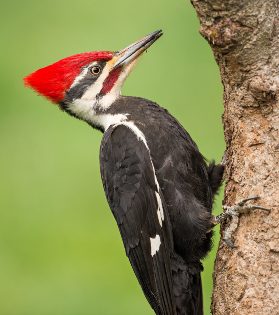 We loved Wimpole farm
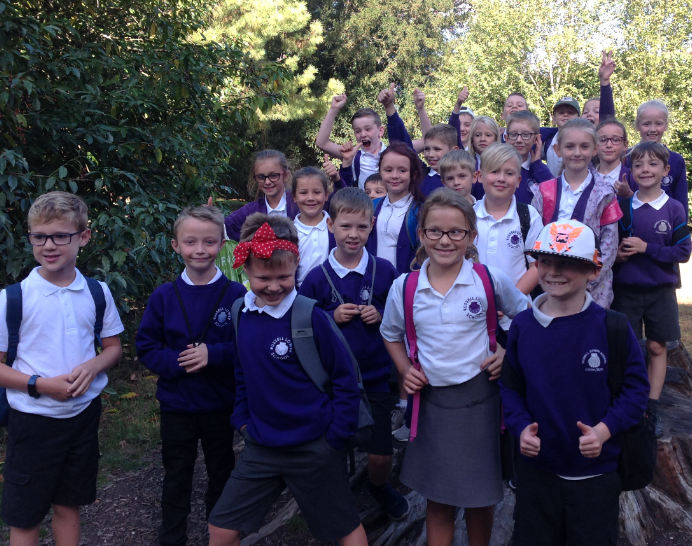 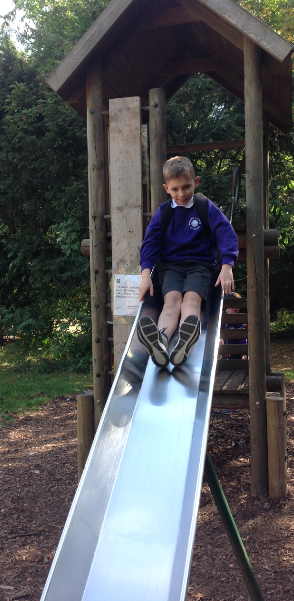 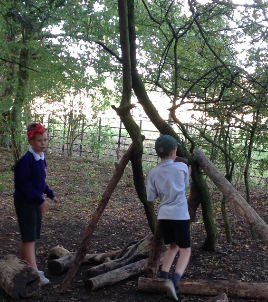 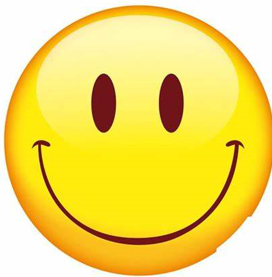 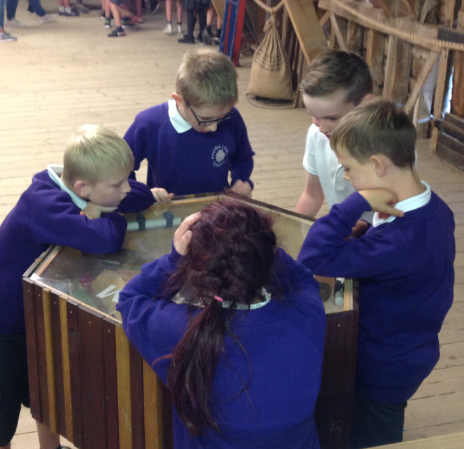 We’ve learned lots outside…
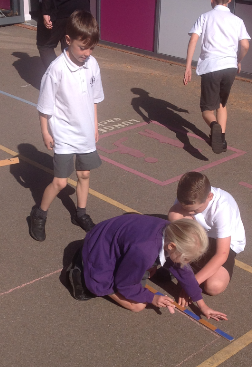 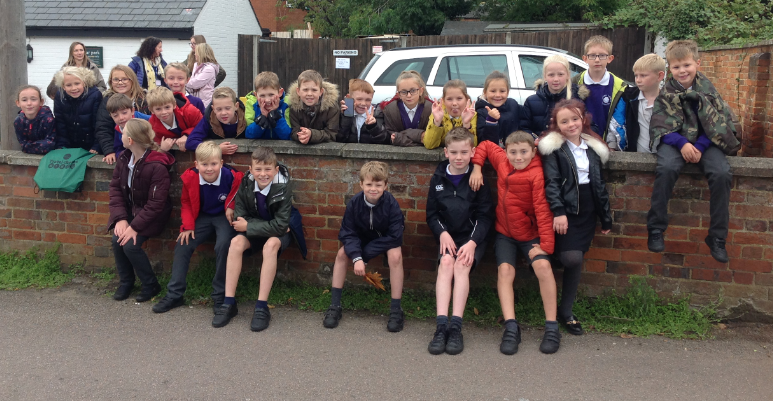 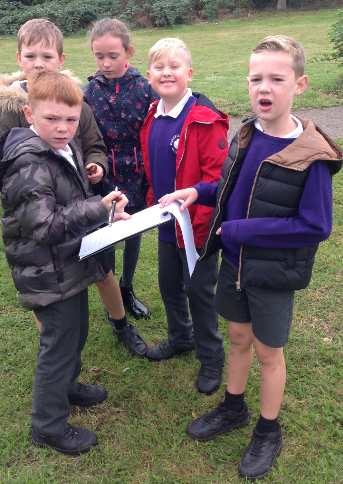 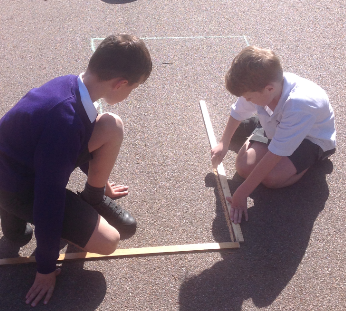 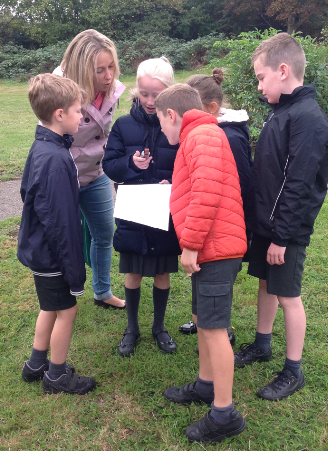 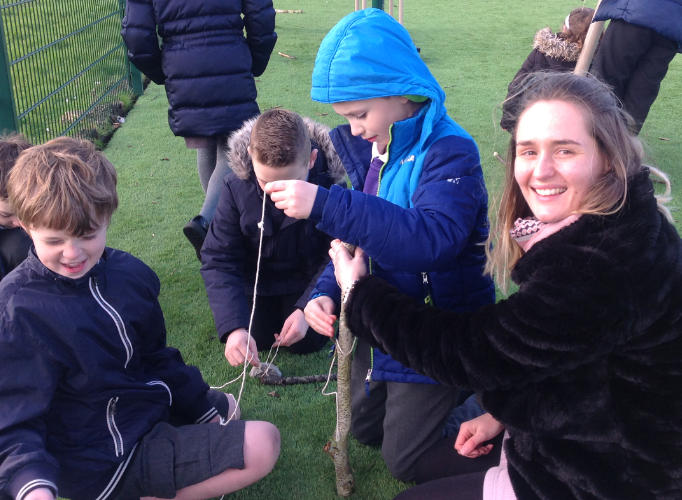 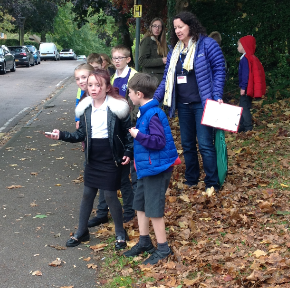 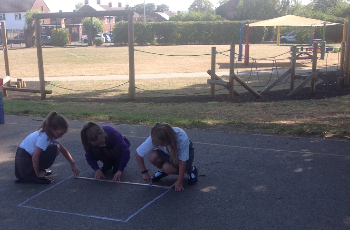 …and worked hard in class too!
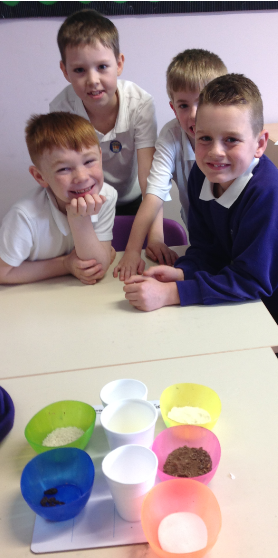 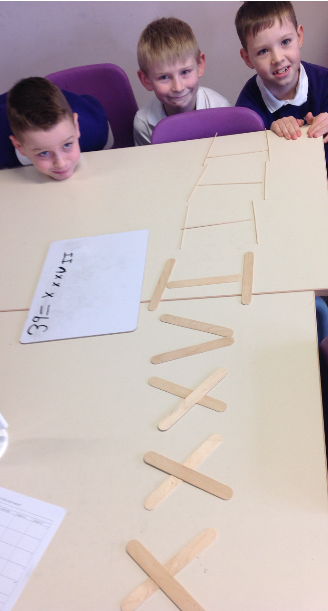 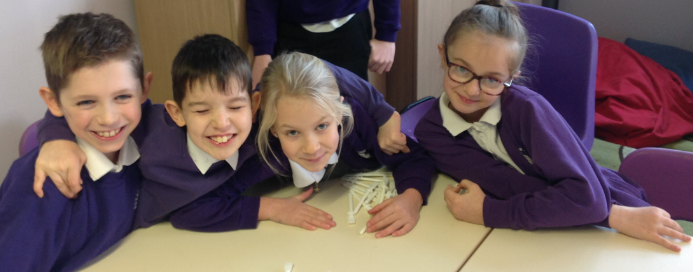 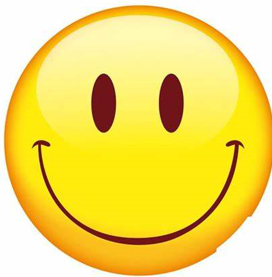 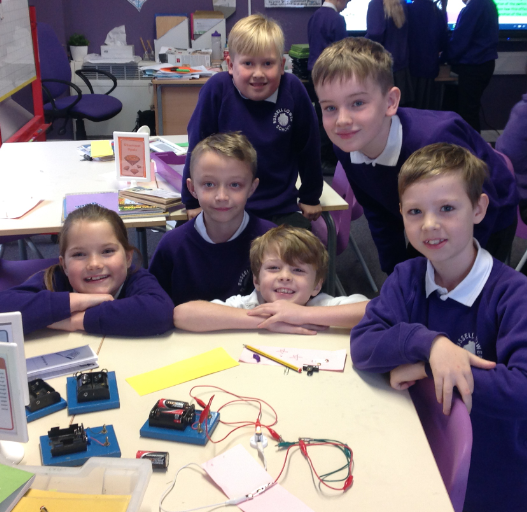 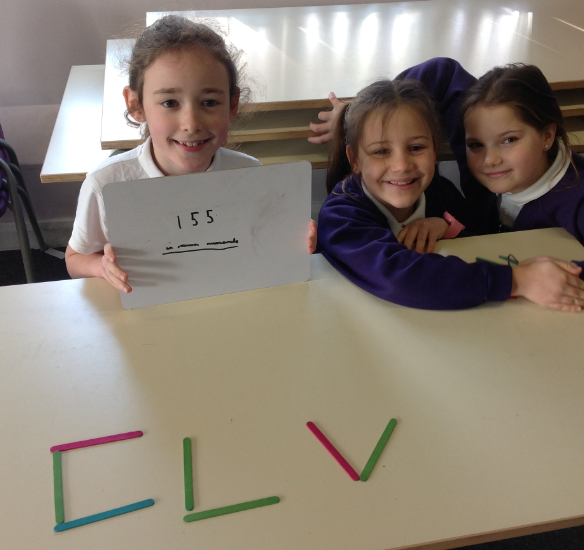 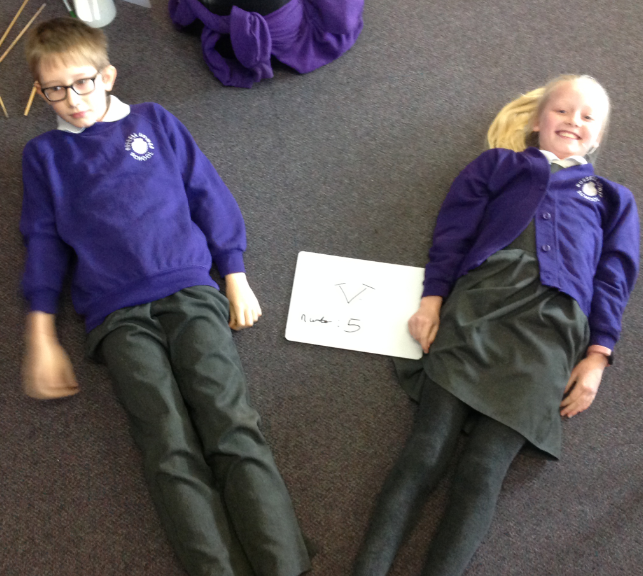 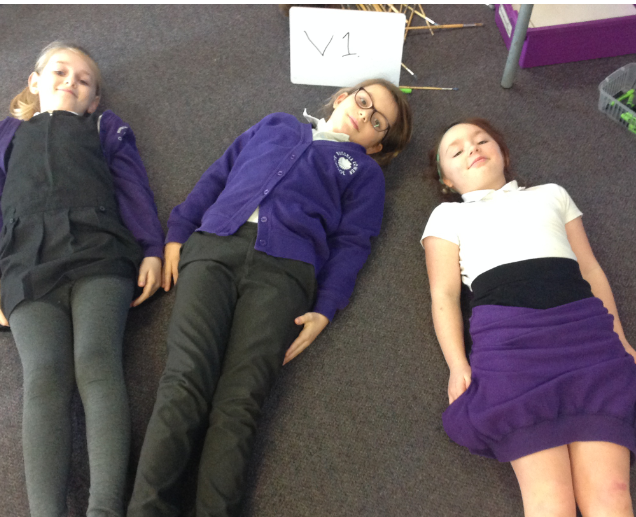 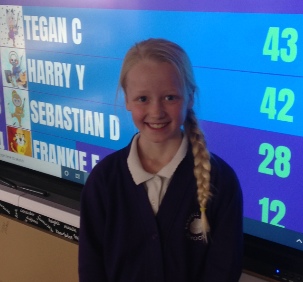 …and have lots to be proud of.
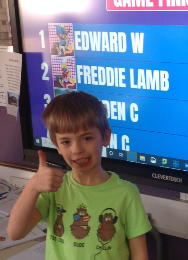 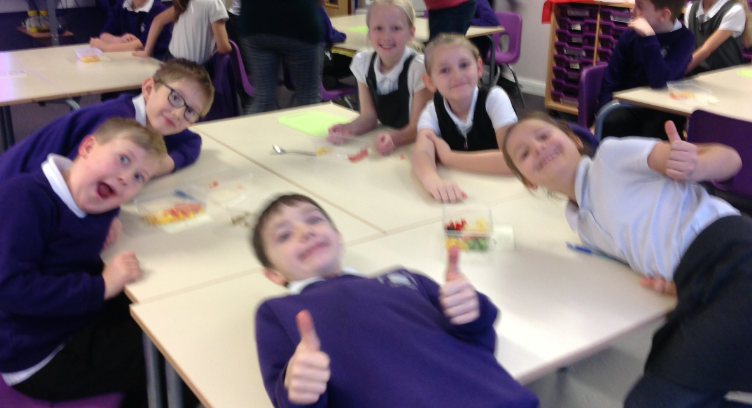 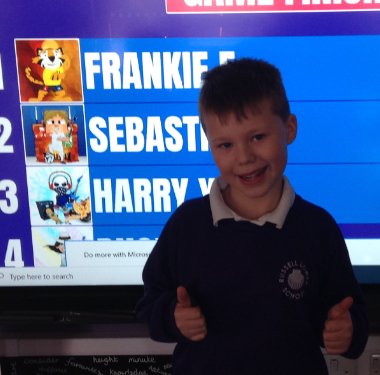 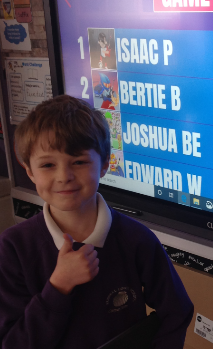 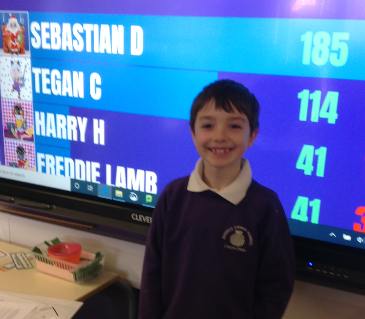 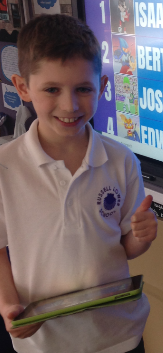 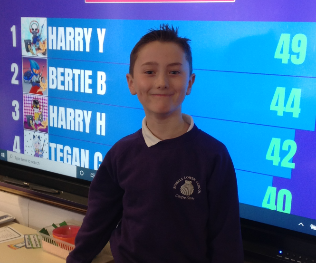 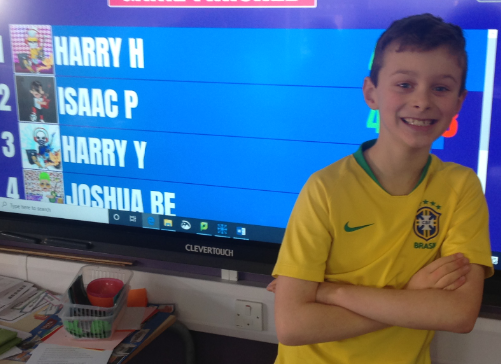